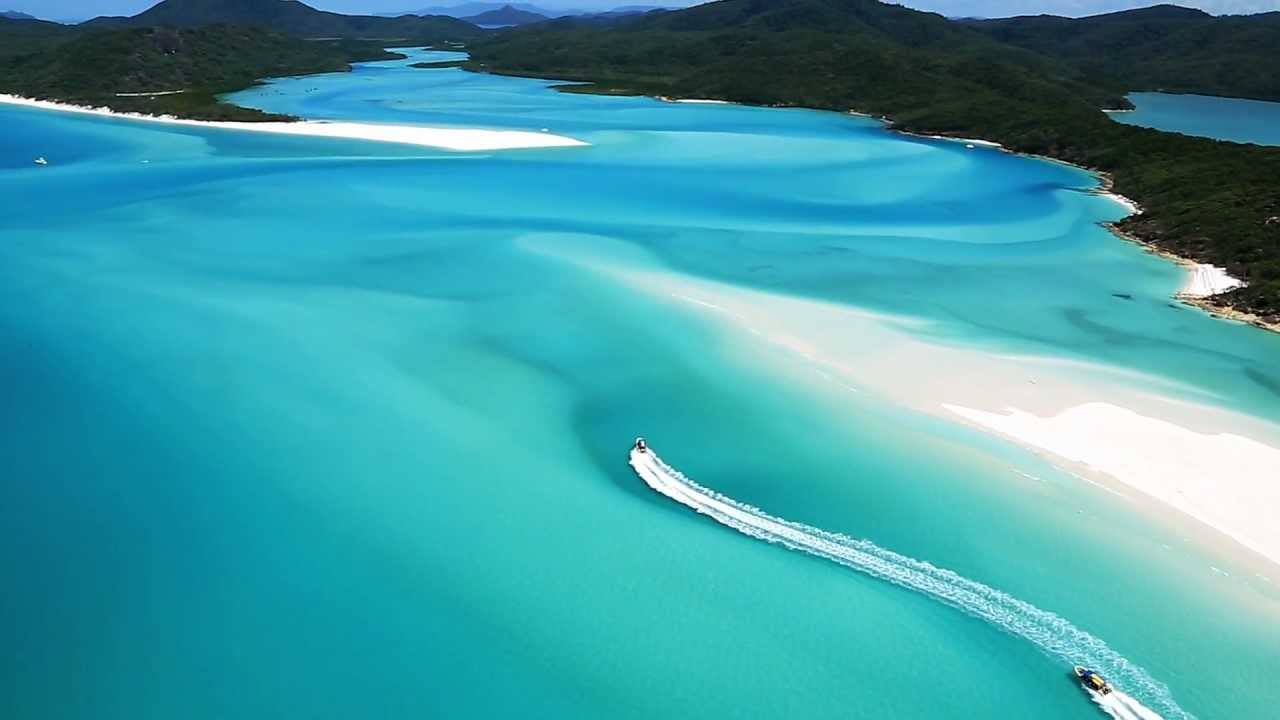 Learning Intention:

Apply models to understand the geological features of the Earth (e.g. sea floor modelling, tectonic plate movements, coastal landforms, stratigraphy) 
Success Criteria:

Complete Marine Education worksheet ‘’2. Geology Rocks!’
[Speaker Notes: Image: https://medium.com/@amykwilson/weird-and-wonderful-creatures-of-the-deep-sea-66826a3ae5e4]
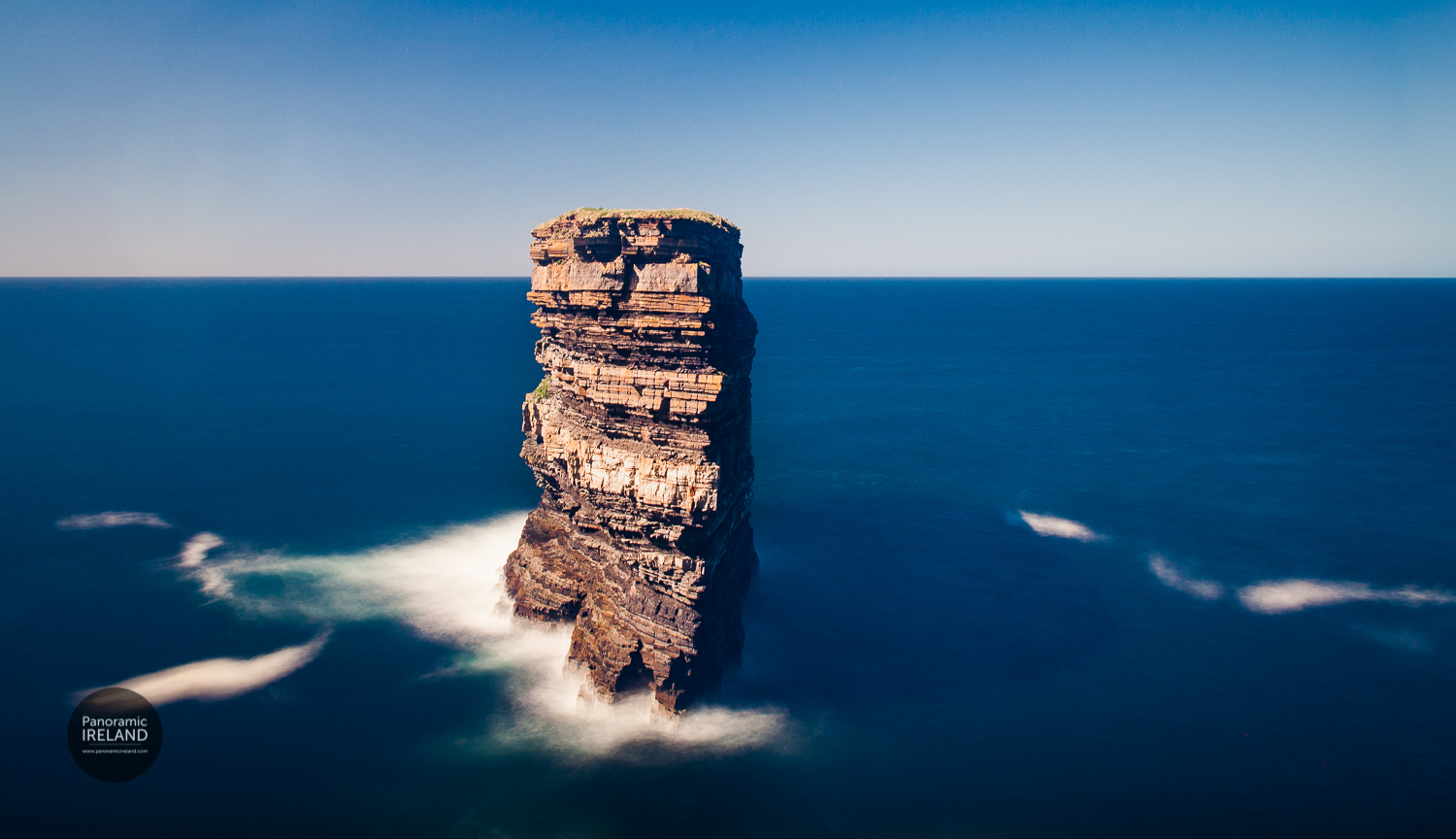 For every picture you see… try to work out how it was formed….
‘the broken fort’, Ireland
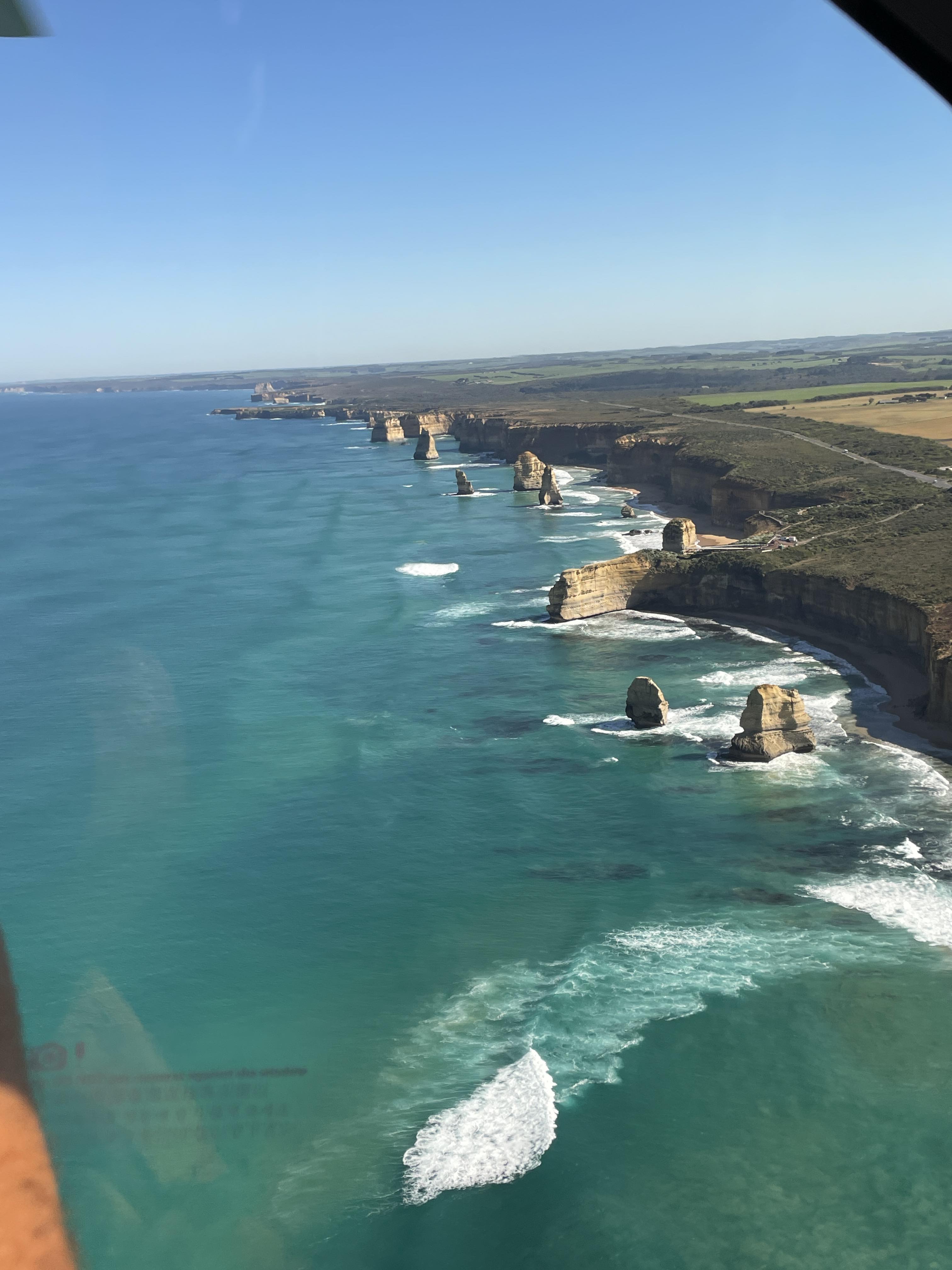 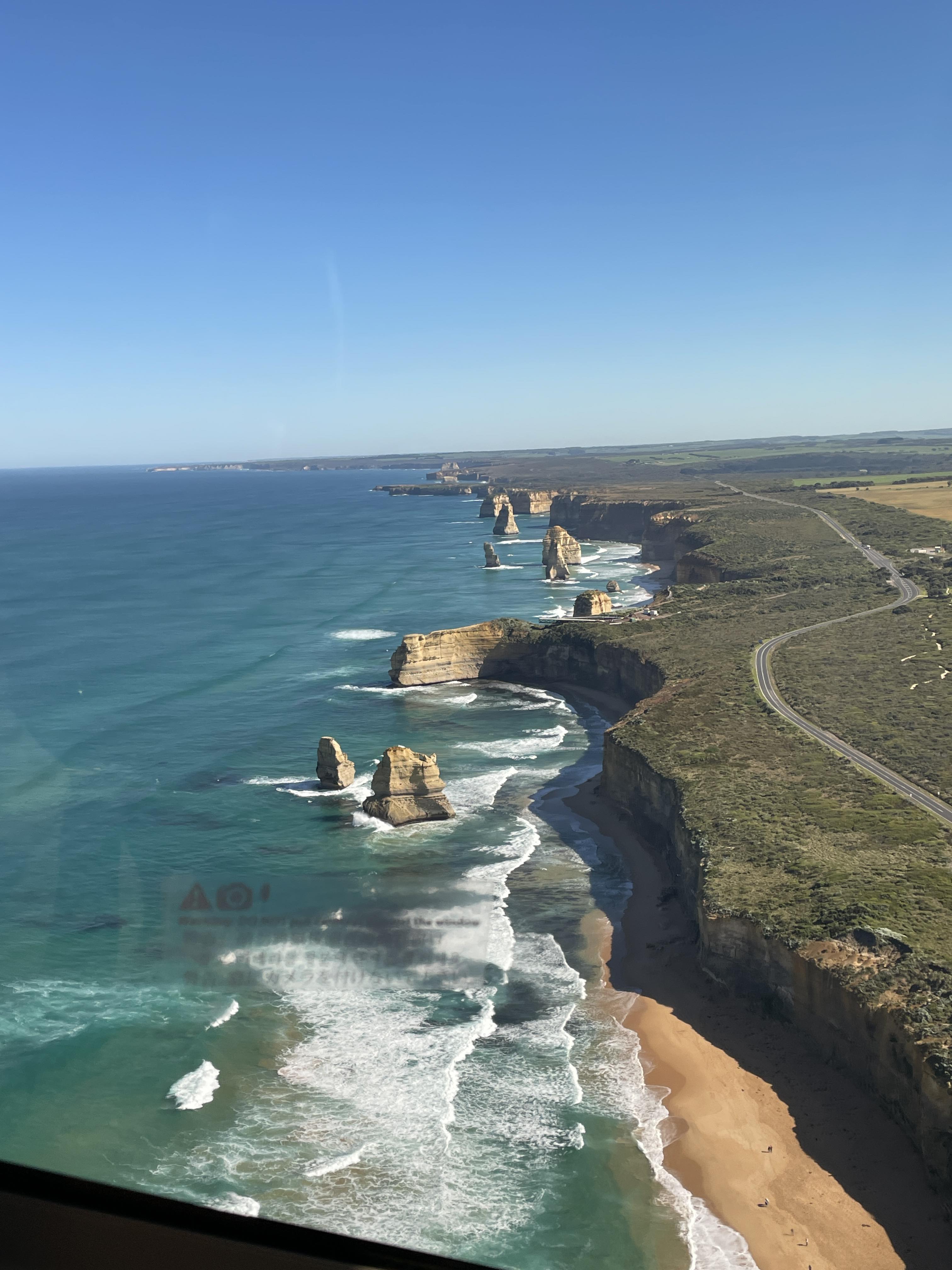 ‘Great Ocean Road’, Victoria (Photo © Mrs. Kate Hodge, Trinity College)
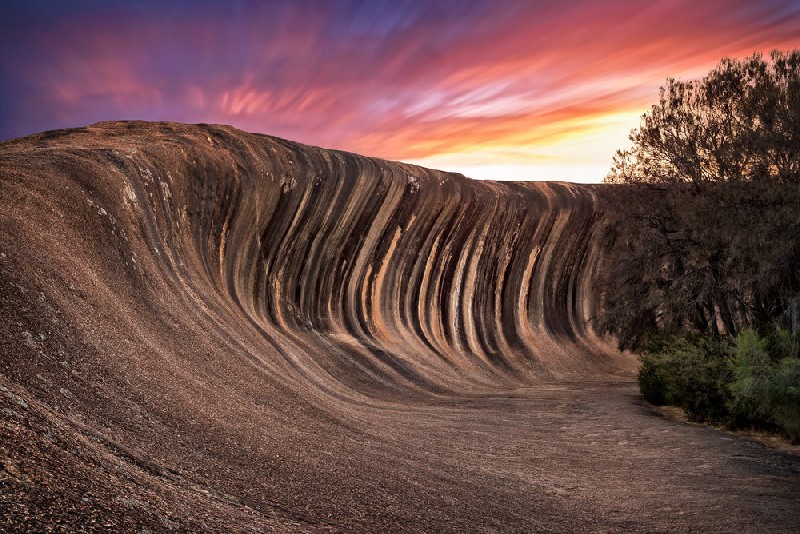 ‘Wave rock’, Western Australia
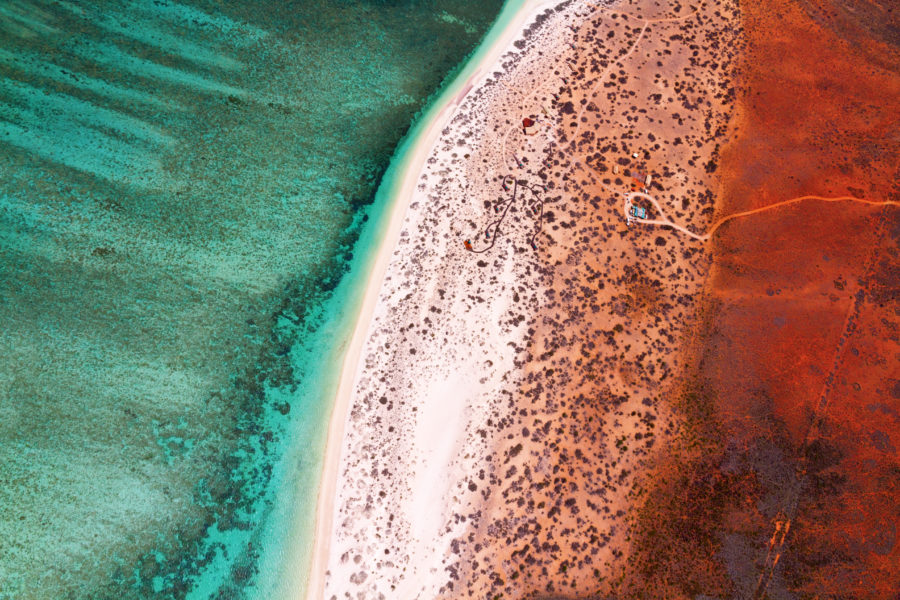 The contrasting colours of‘Shark Bay, Western Australia
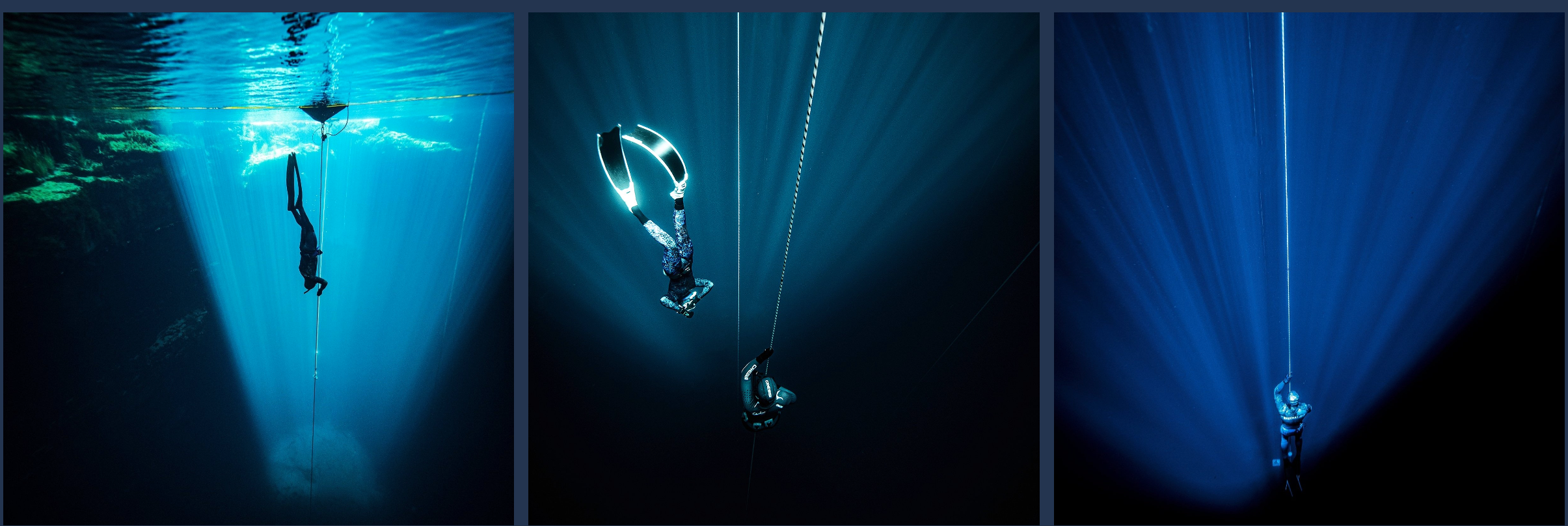 ‘Kilsby Sinkhole’, South Australia
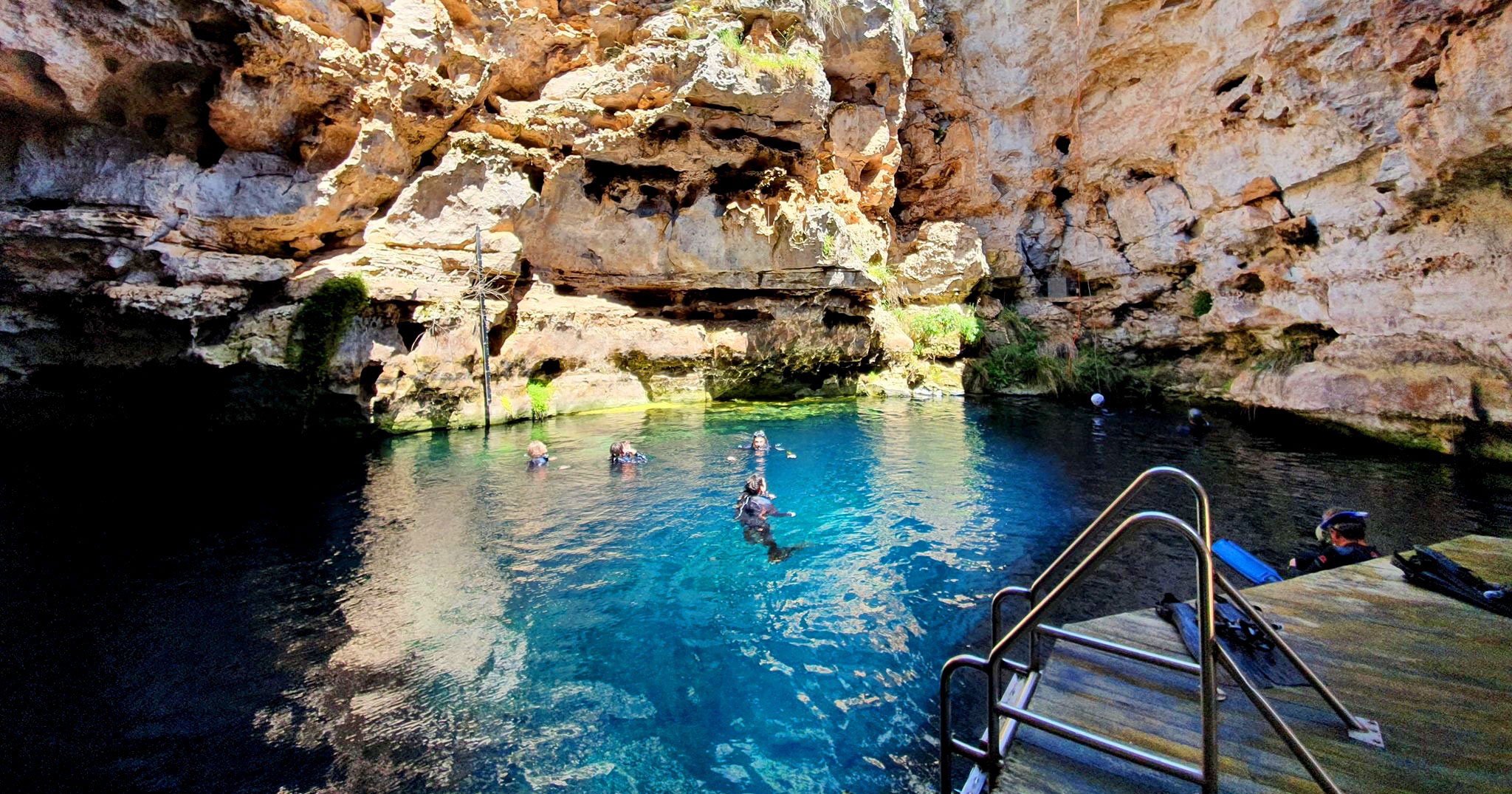 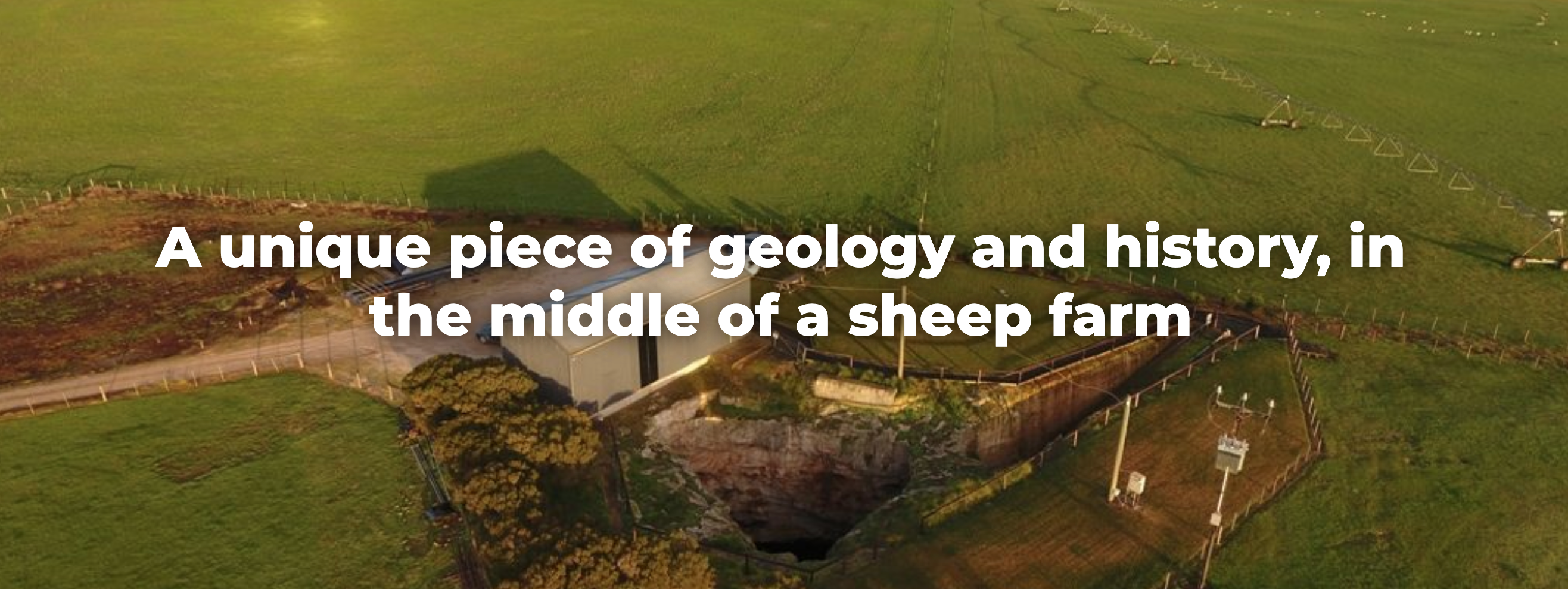 [Speaker Notes: Image: https://www.kilsbysinkhole.com/about-the-sinkhole/]
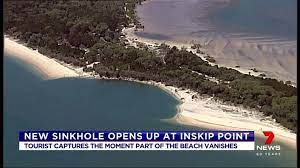 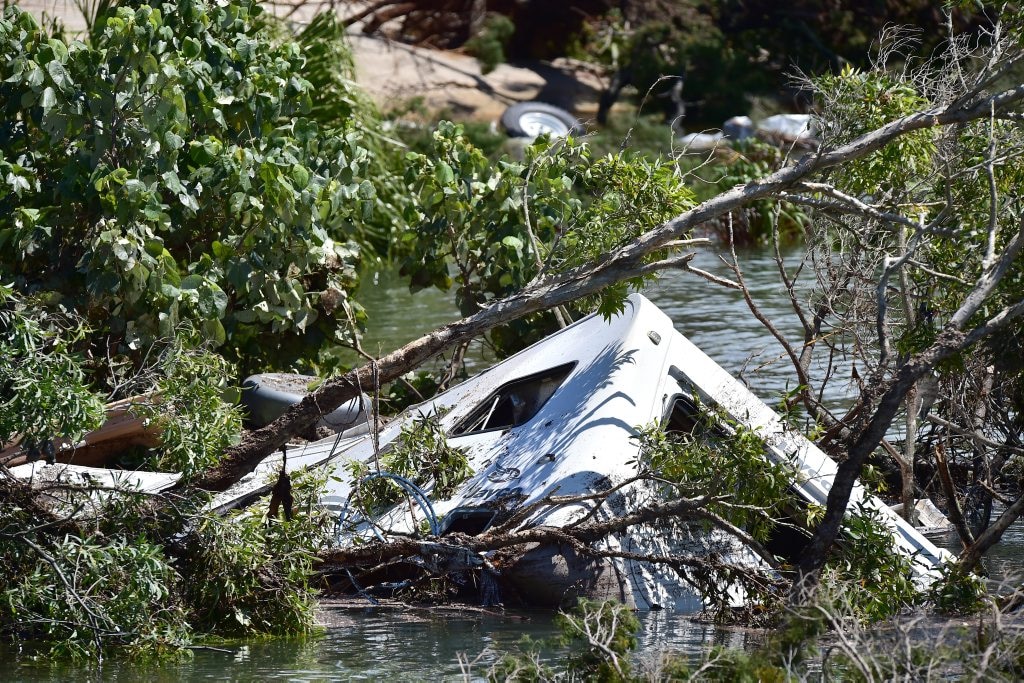 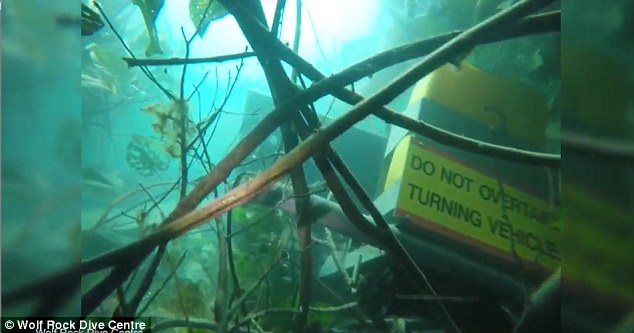 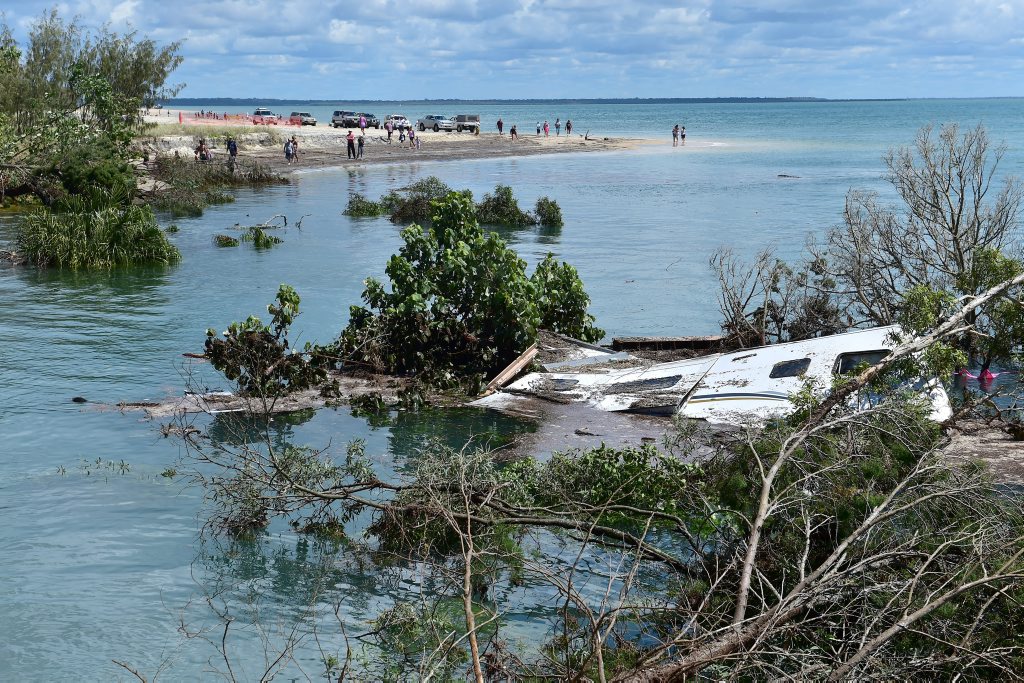 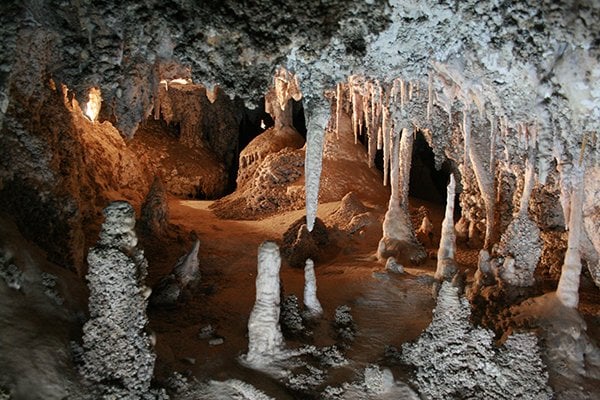 ‘Limestone Caves’, Blue Mountains NSW
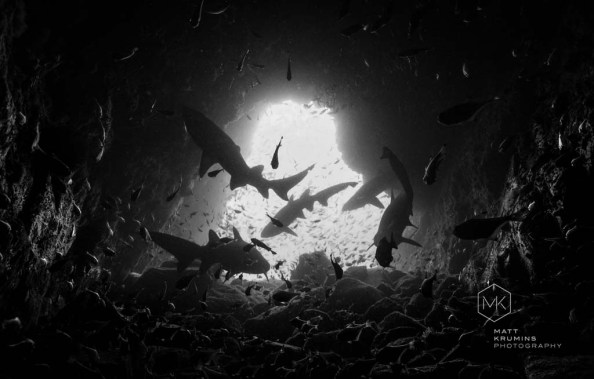 ‘Fish Rock Cave’, NSW
[Speaker Notes: Image: Sharks circling the cave opening (c) Matt Krumins Photography]
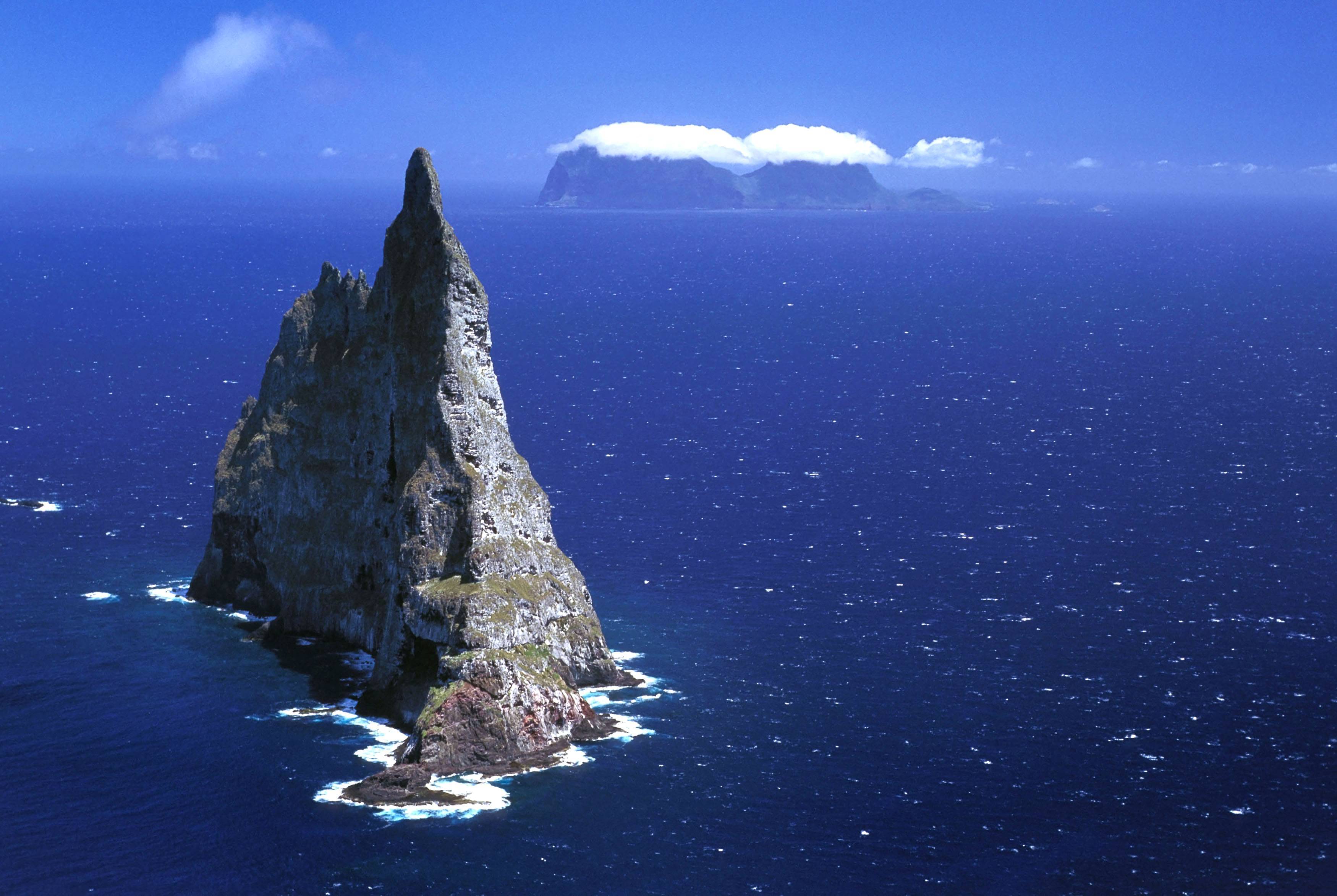 ‘Balls pyramid’ and Lord Howe Island (in background), NSW
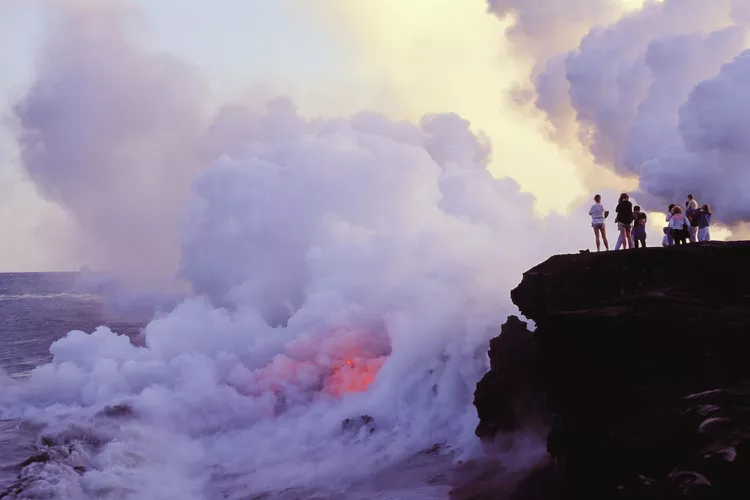 Hawaii, USA (middle of a tectonic plate)
[Speaker Notes: Image: Greg Vaughn/Getty Images…https://www.thoughtco.com/islands-of-hawaii-1435751]
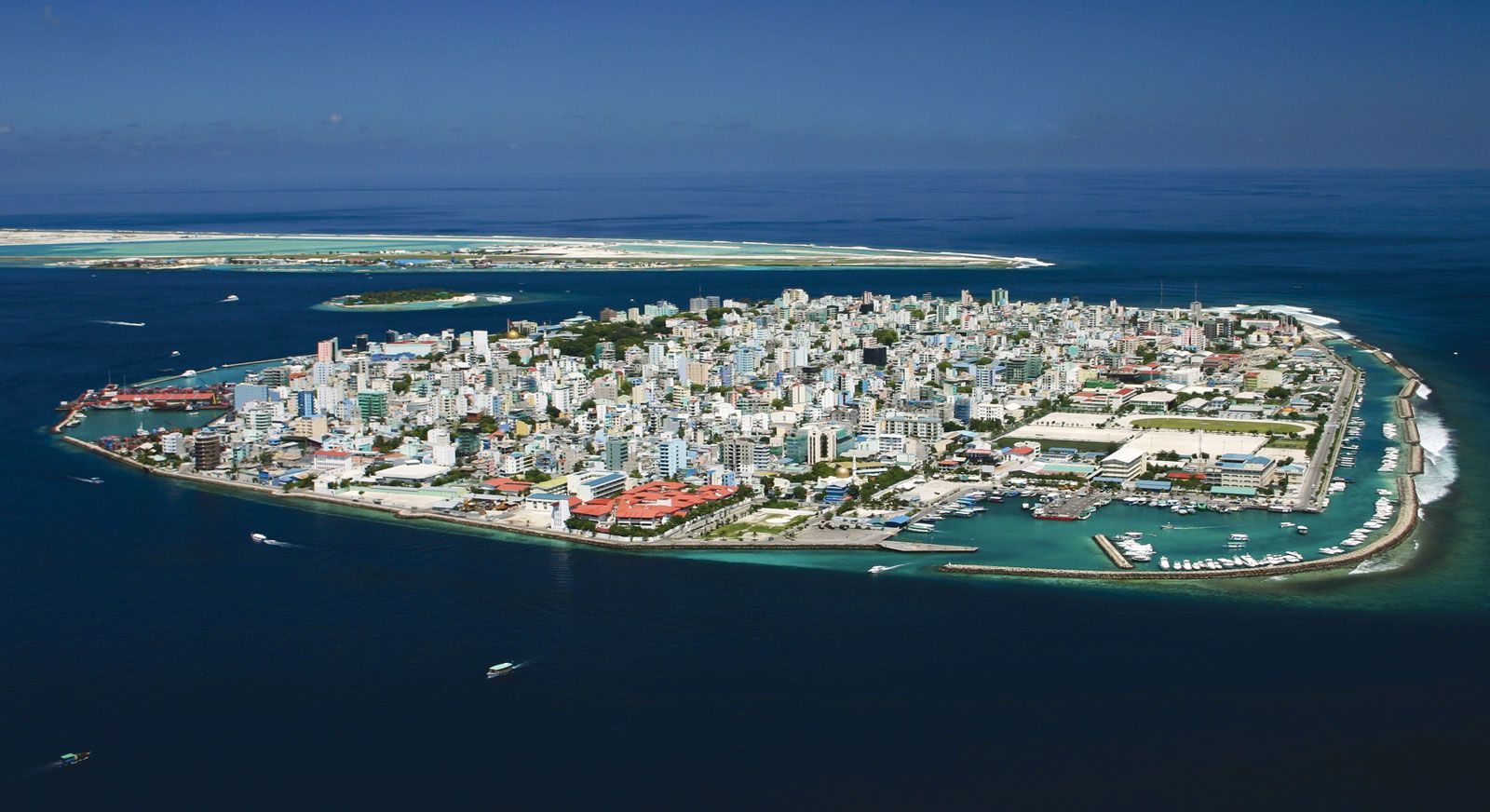 Coral Atoll, Male, Maldives
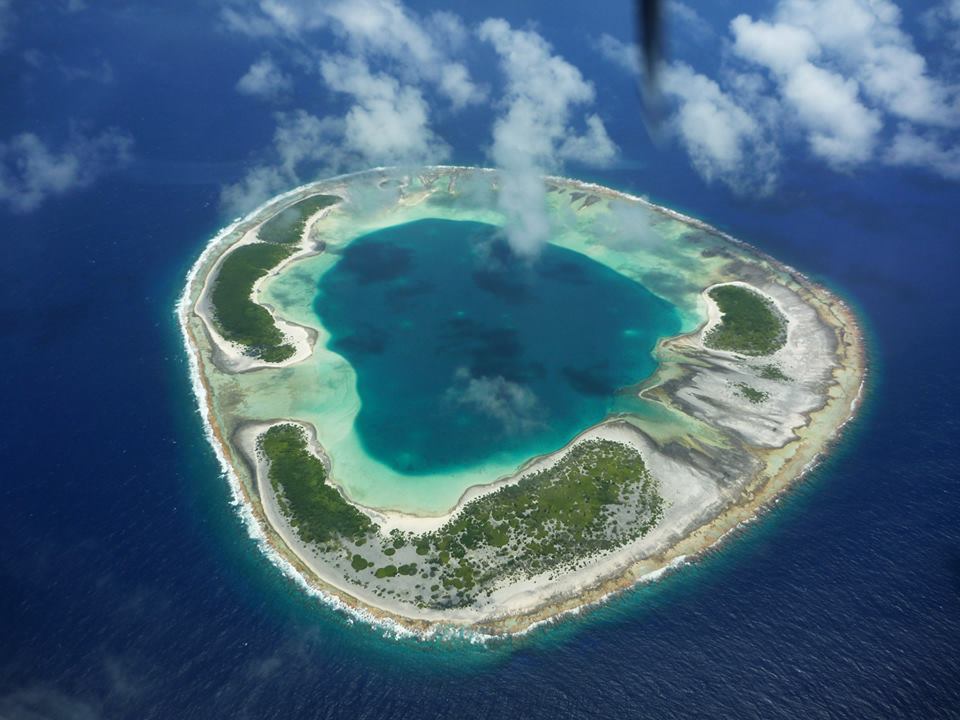 The atoll of Anuanurunga, part of the Tuamotu Archipelago in French Polynesia (currently for sale)
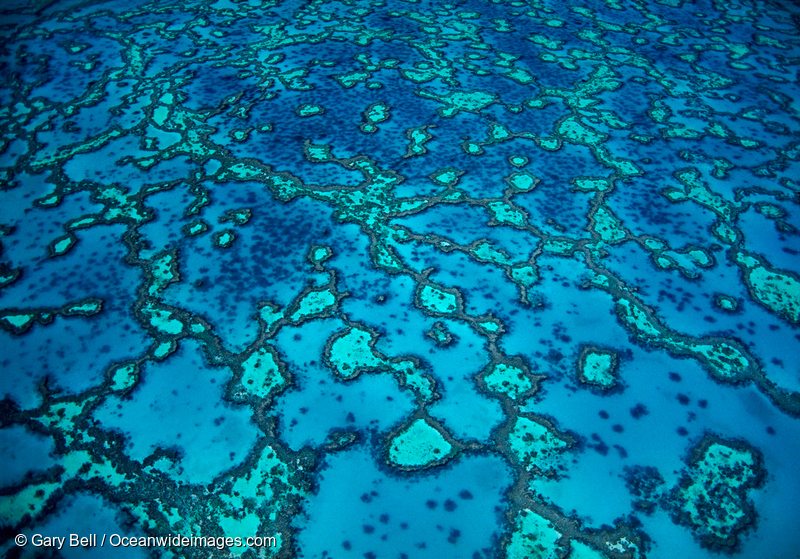 ”Wistari Reef’ Capricorn Bunker Group, Gladstone Qld
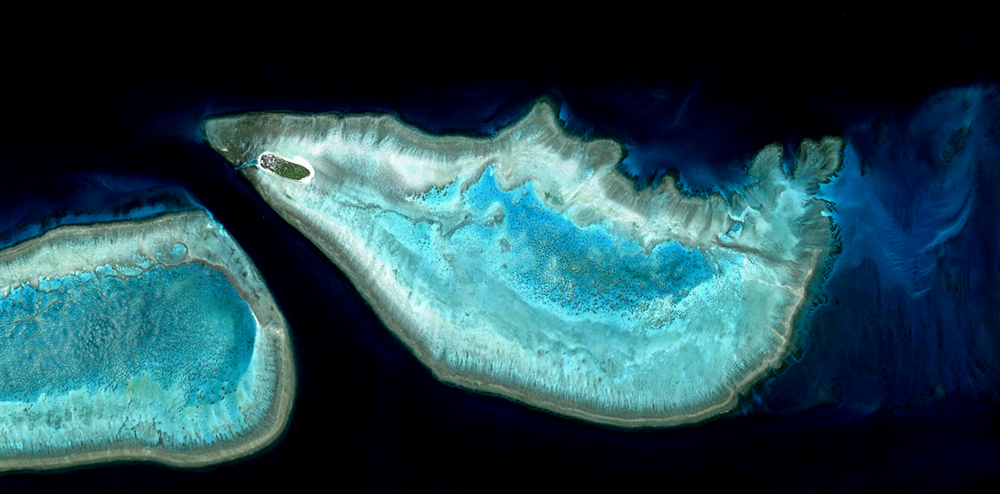 Wistari Reef and Heron Island, Capricorn Bunker Group, Gladstone Qld
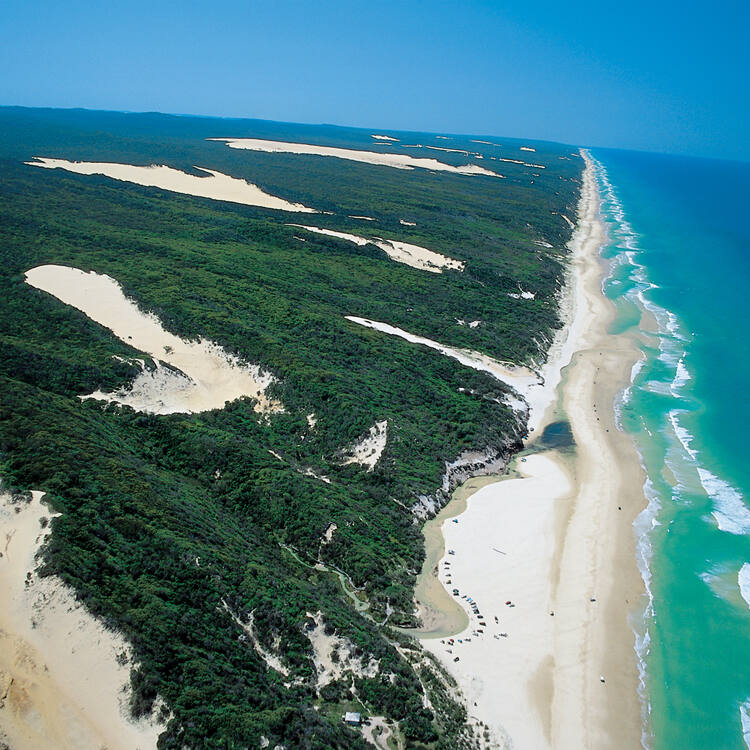 K’gari (Fraser Island), Queensland (largest sand island in the world)
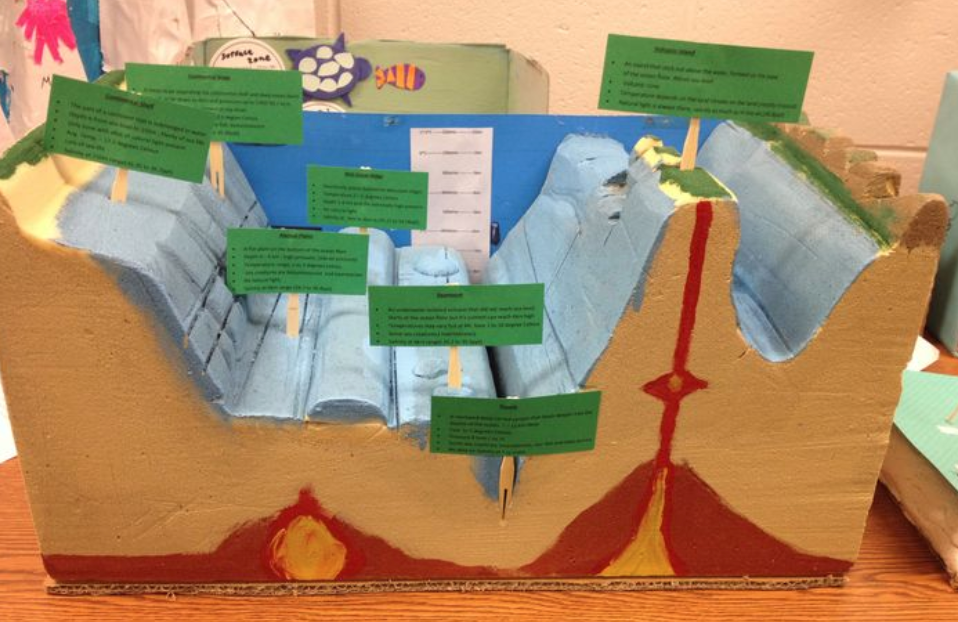 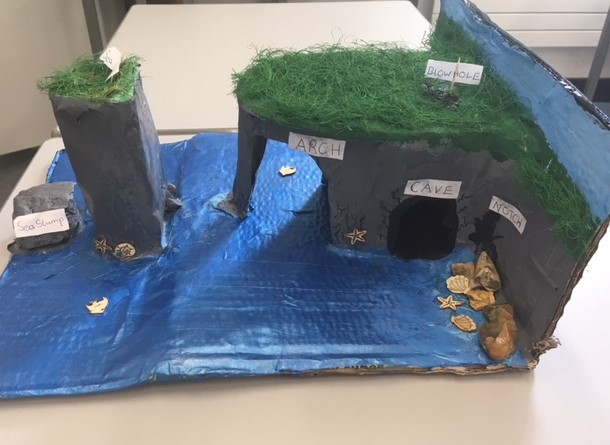 Models

A model is a simple representation of reality that helps us to understand how something works. 

The geological features of the Earth, particularly those underwater, such as trenches, mid-ocean ridges and seamounts, are difficult for you and me to access, see and therefore understand. 

Models help us to visualise what they look like and why. 

Models also help us to simulate Earth processes, to understand what happened in the past, and predict what will happen in the future. 

How did you go when trying to explain the geological structures in the pictures? Would a model help?

Here are some examples of models explaining how some were (thought to be) formed.
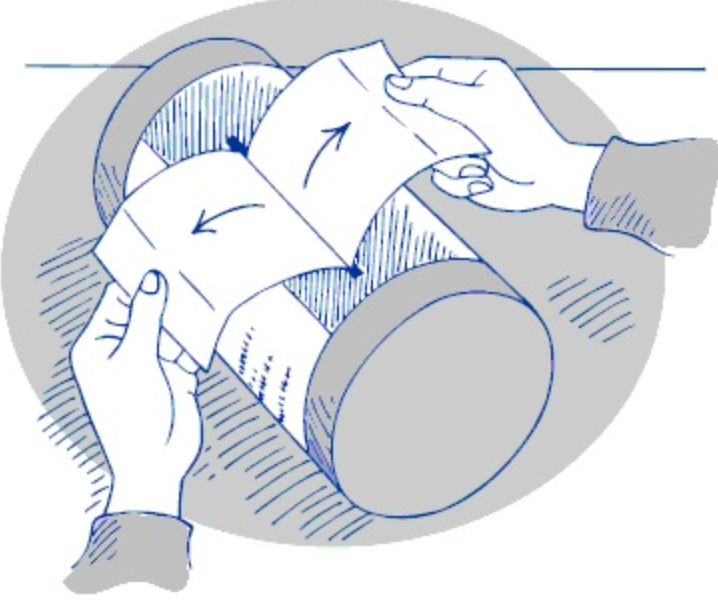 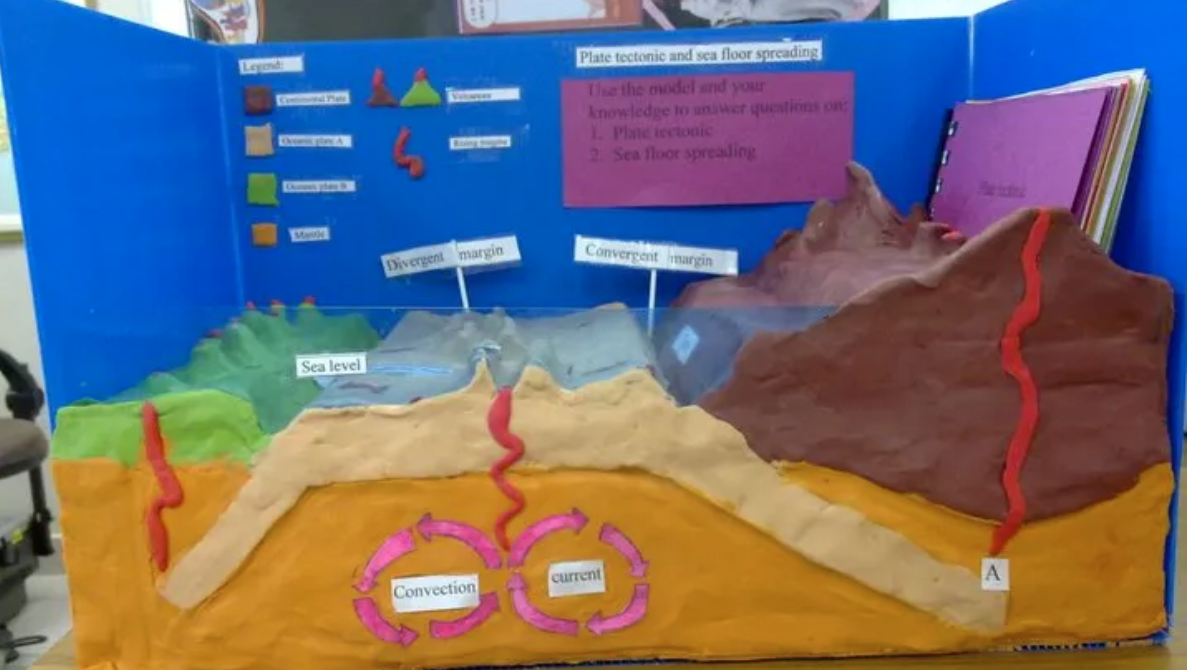 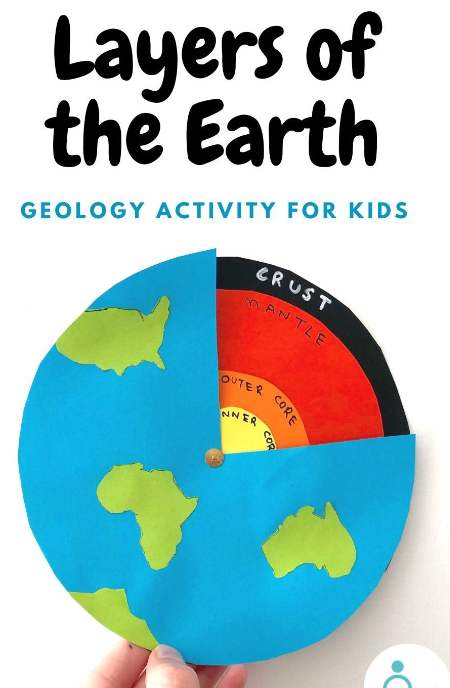 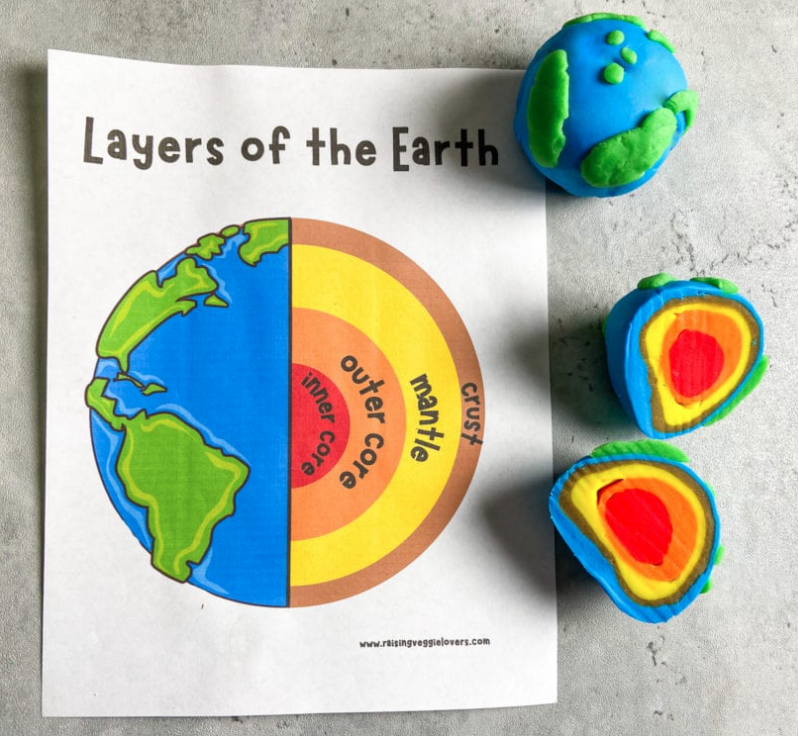 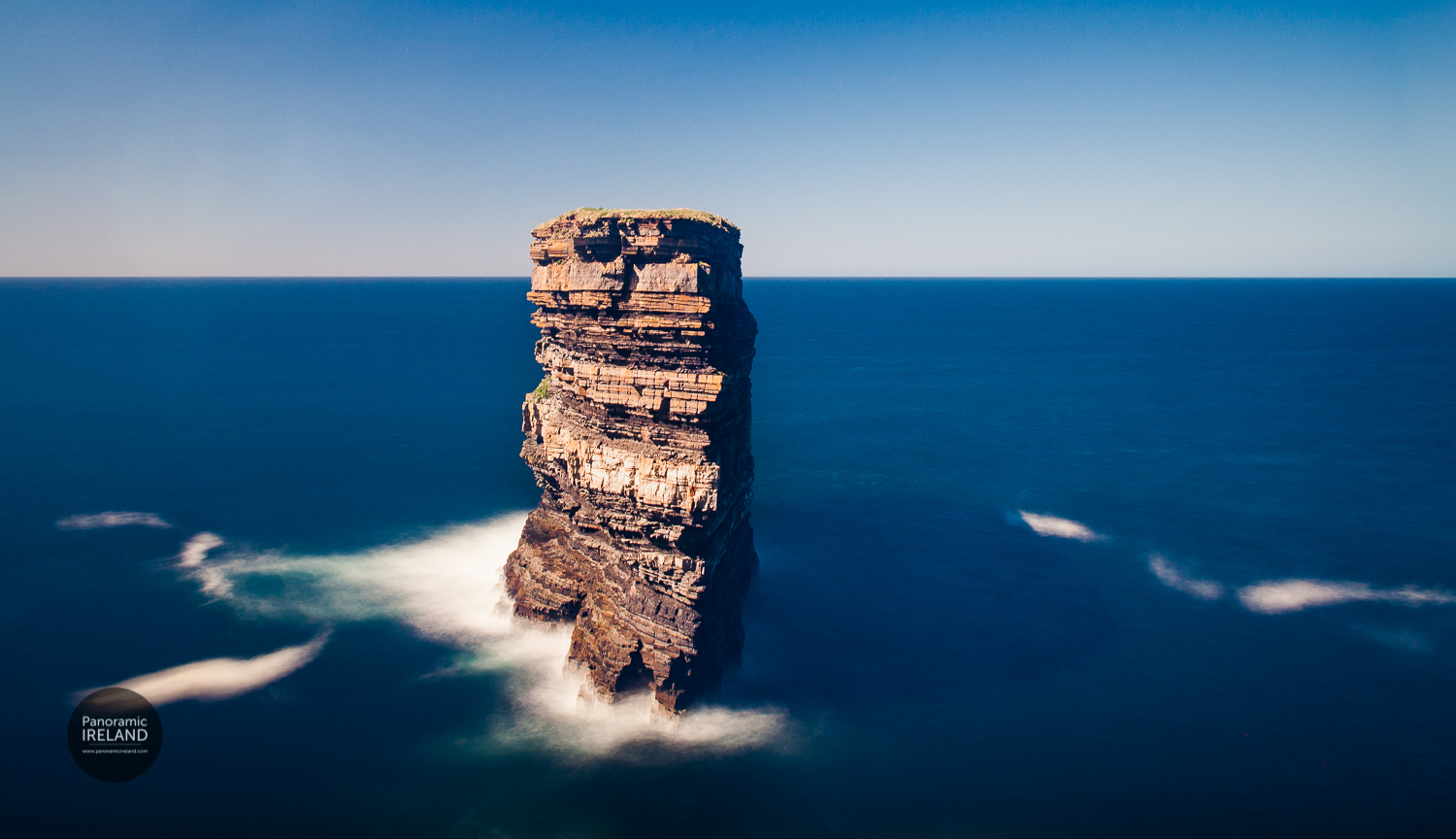 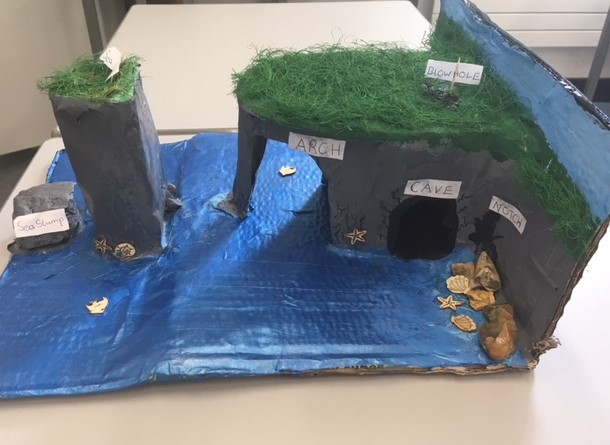 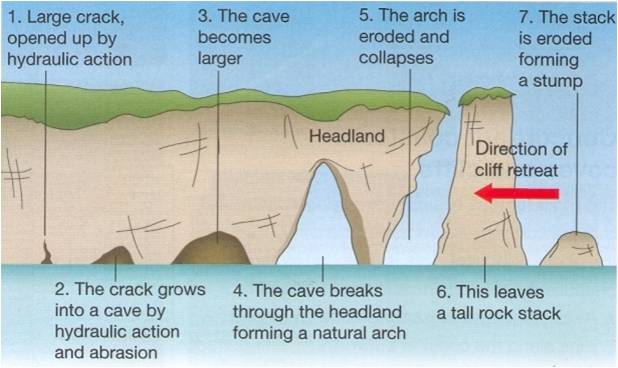 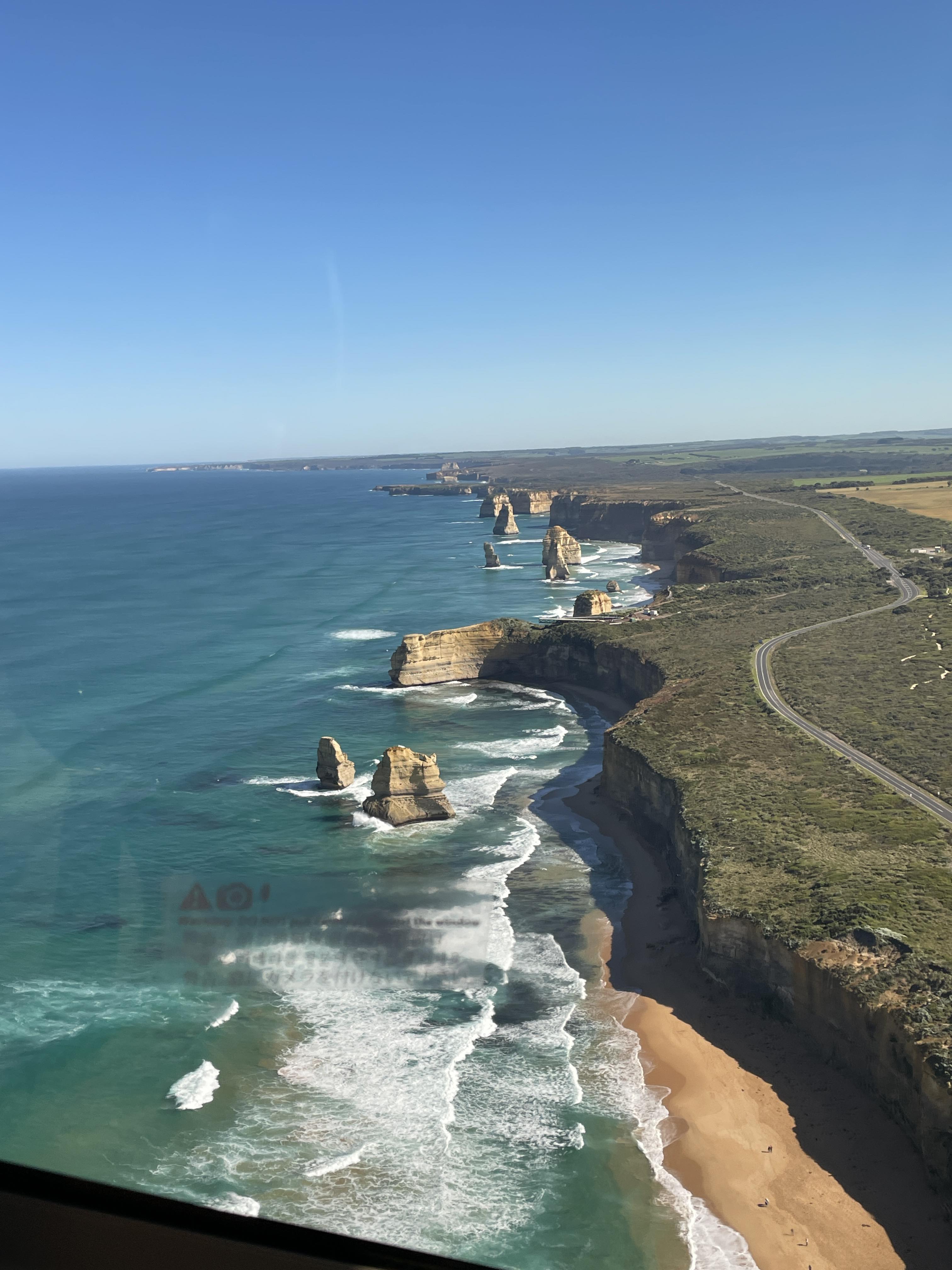 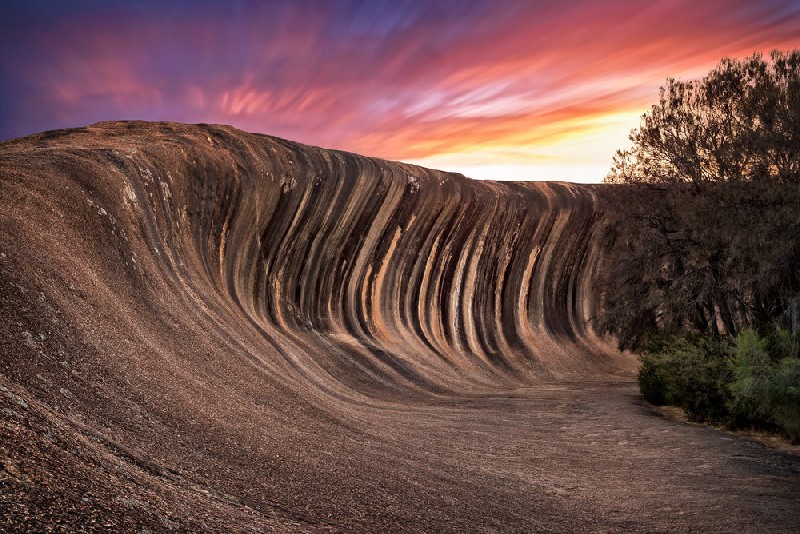 This granite cliff resembling a wave about to break is on the northern face of a large erosional remnant called Hyden Rock. This curved cliff face has been rounded by weathering and erosion, undercutting its base and leaving a 
rounded overhang.
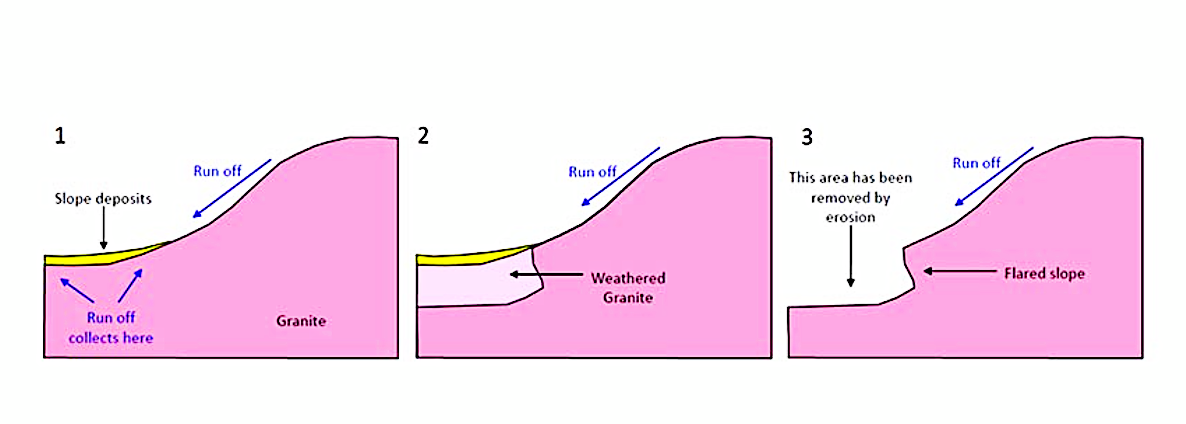 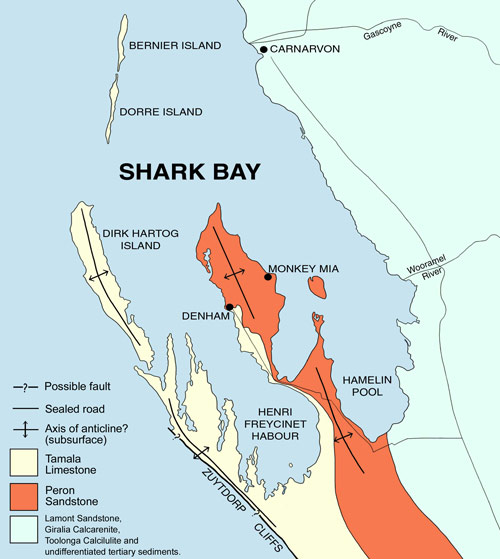 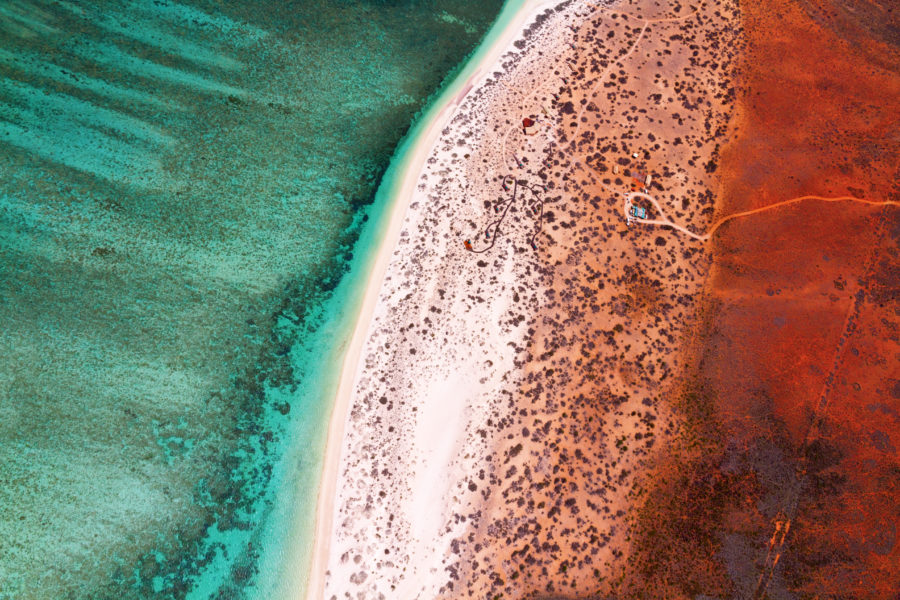 Colours: The red colour of the Peron Sandstone is due to a thin iron oxide coating around the sand grains. 

The white sand is known as Tamala Limestone. It is made from broken shells, corals and skeletons of marine organisms.
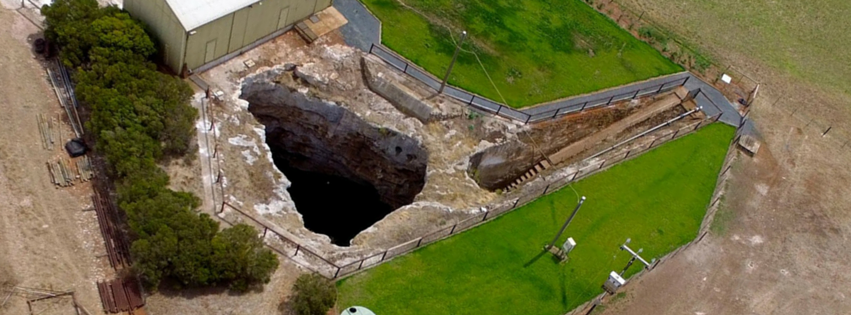 How do sinkholes form? 
Where the bedrock is limestone, or other soluble rock, water dissolves the rock to create a hole.  
A sink hole results when the surface rock falls down 
through the hole.
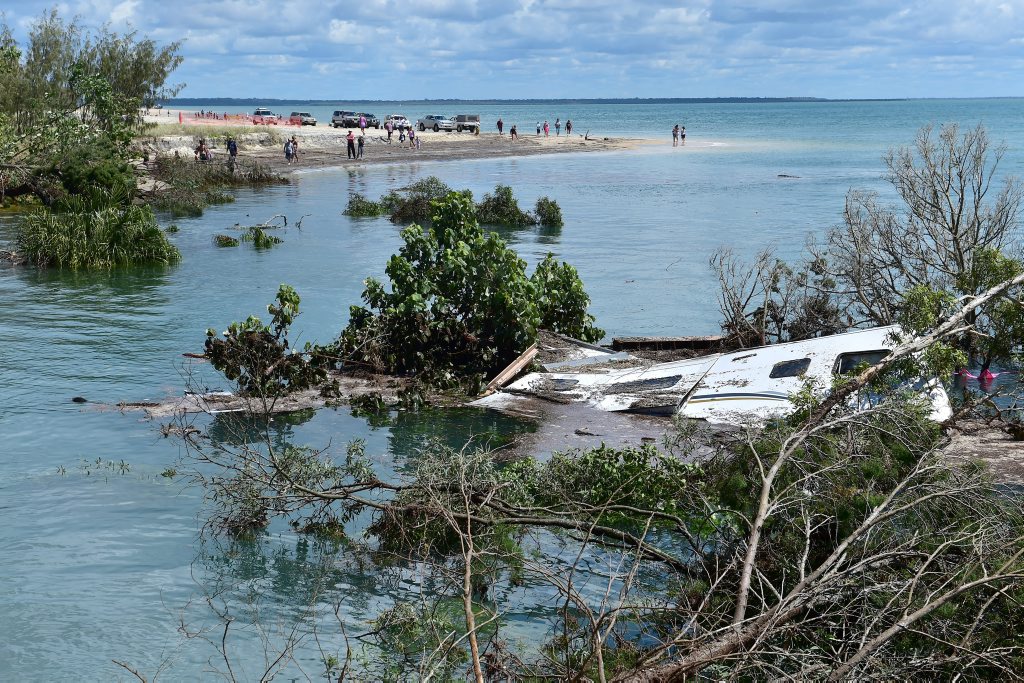 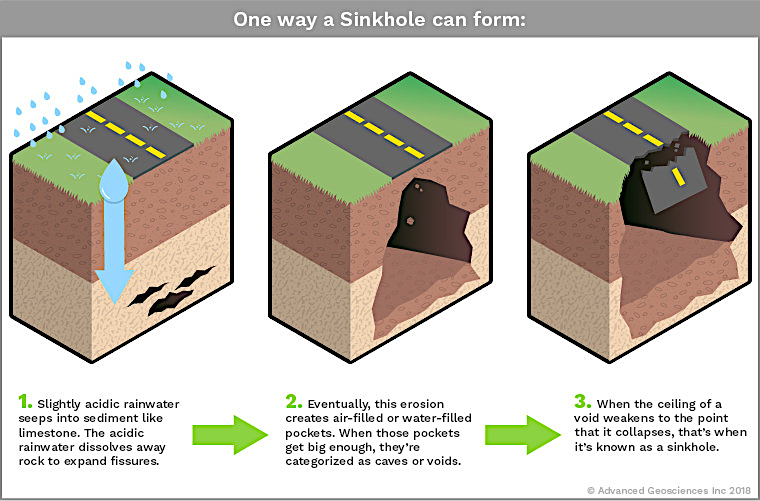 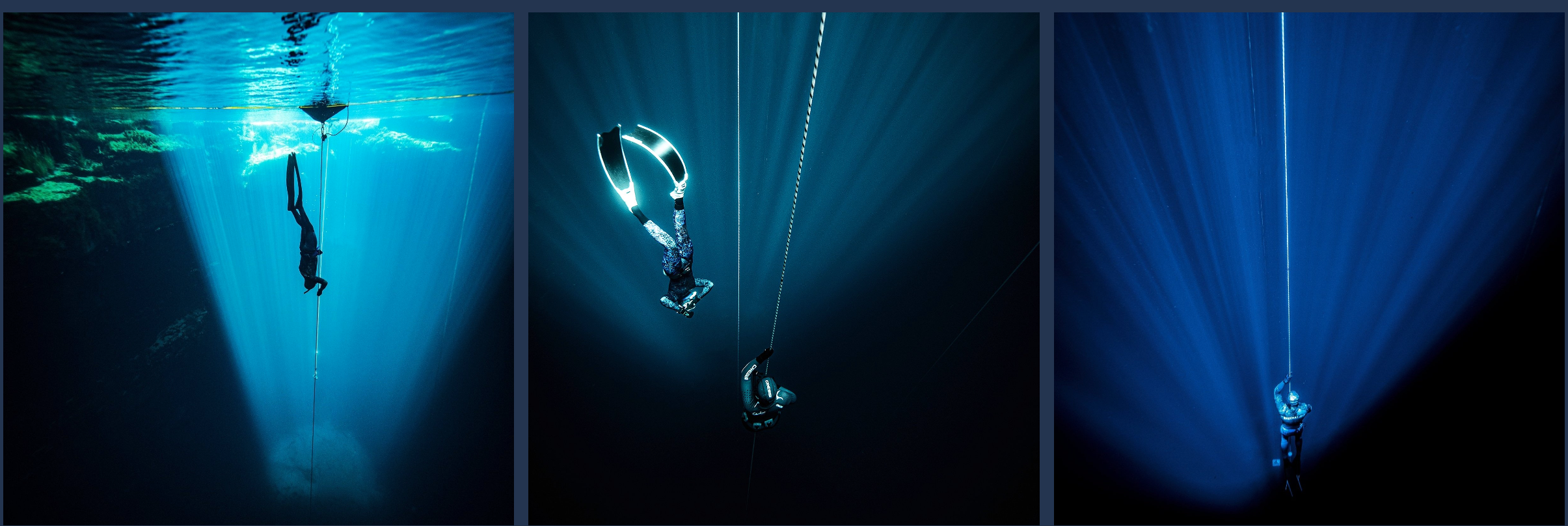 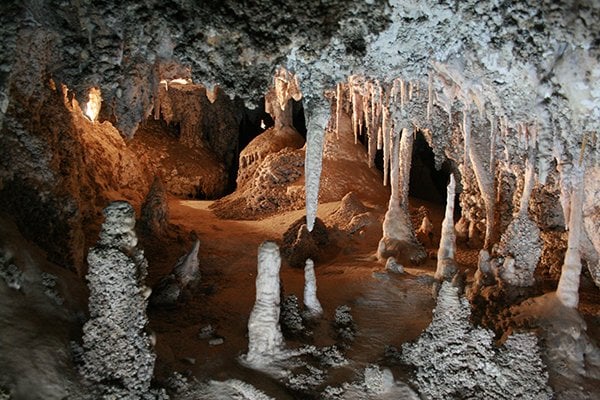 How do Limestone Caves form?

Limestone rocks are purely made from the skeletons of marine organisms such as hard corals. 

All limestone cliffs used to be coral reefs!

 Limestone is calcium carbonate (CaCO2)
what coral skeletons are made of.

It dissolves faster than other types of rock.

Thus, limestone caves are the result of when slightly acidic groundwater seeps through limestone rock and dissolves a hole in the rock to make a cave.
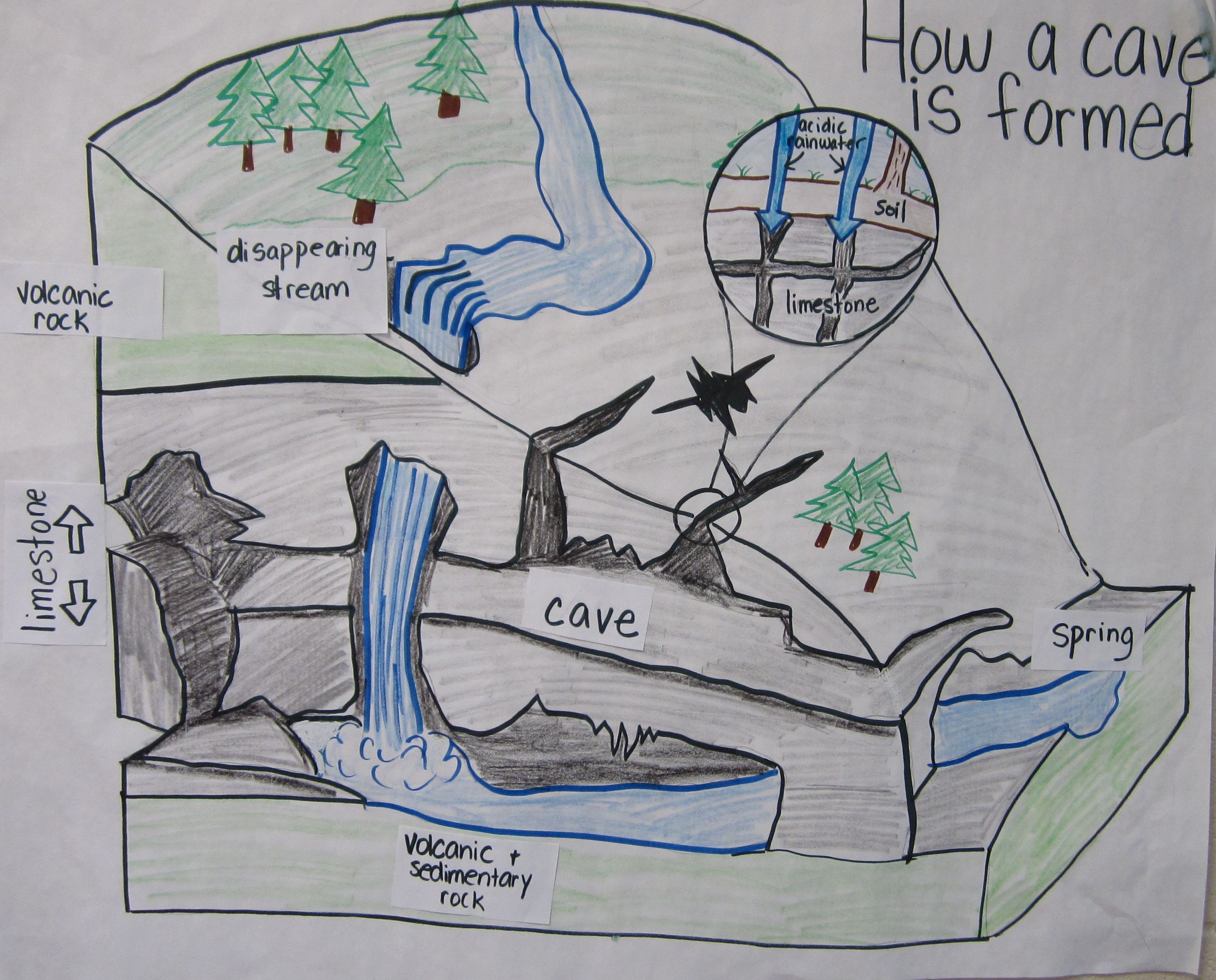 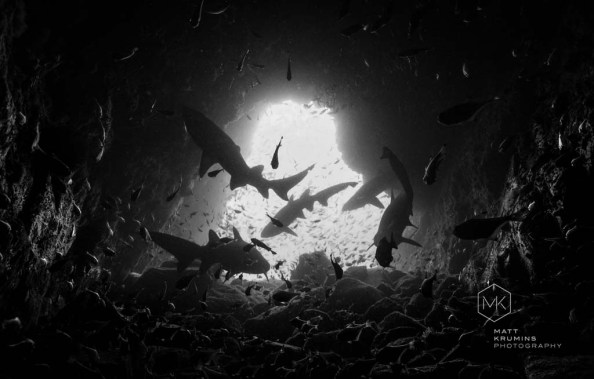 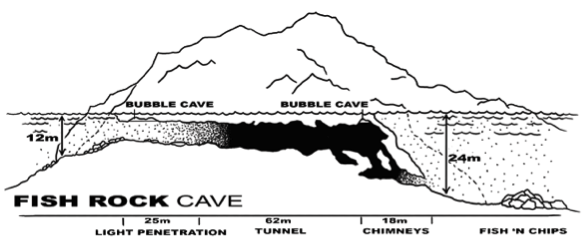 [Speaker Notes: Image: https://swrdive.com.au/pages/dive-sites
Image: Sharks circling the cave opening (c) Matt Krumins Photography]
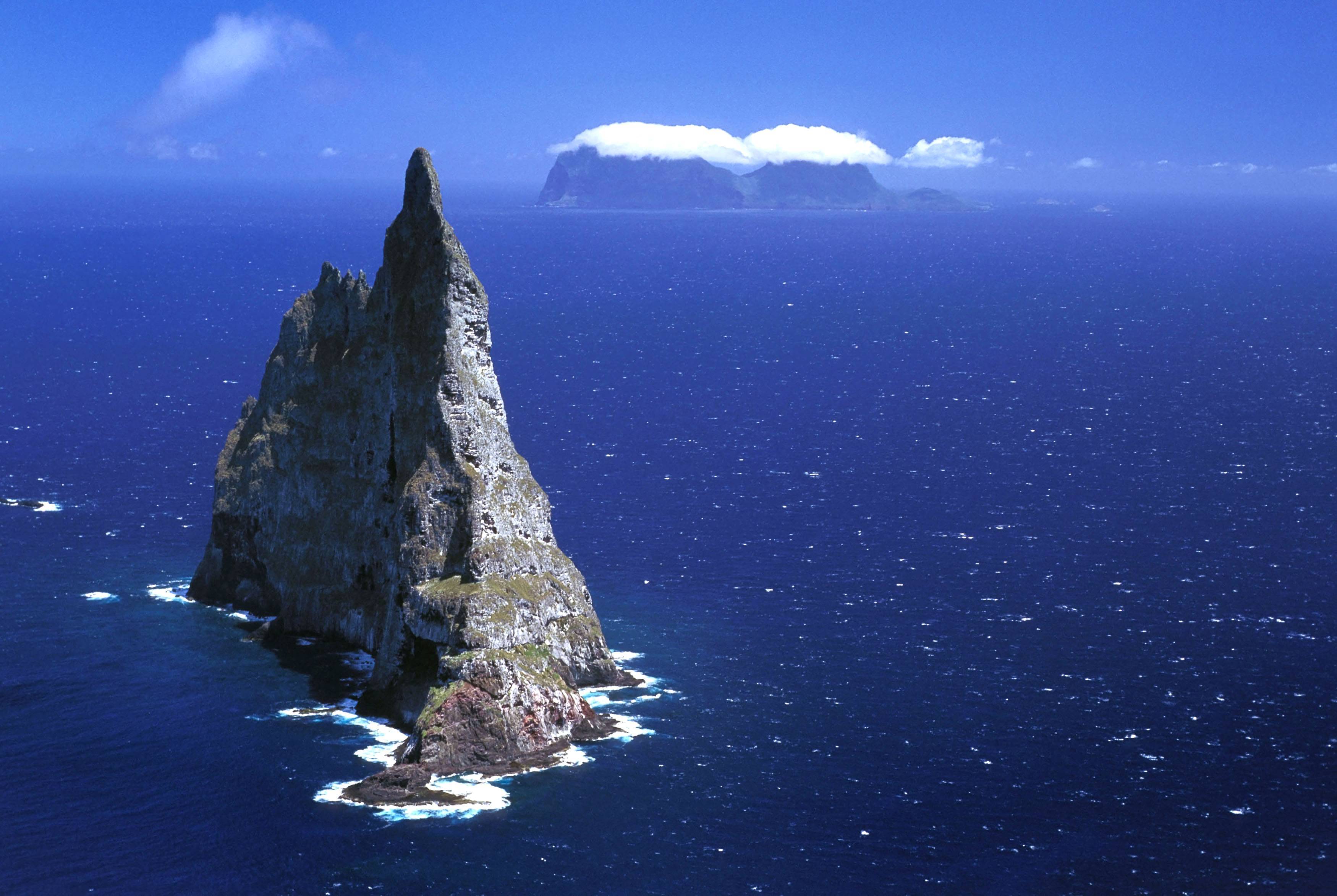 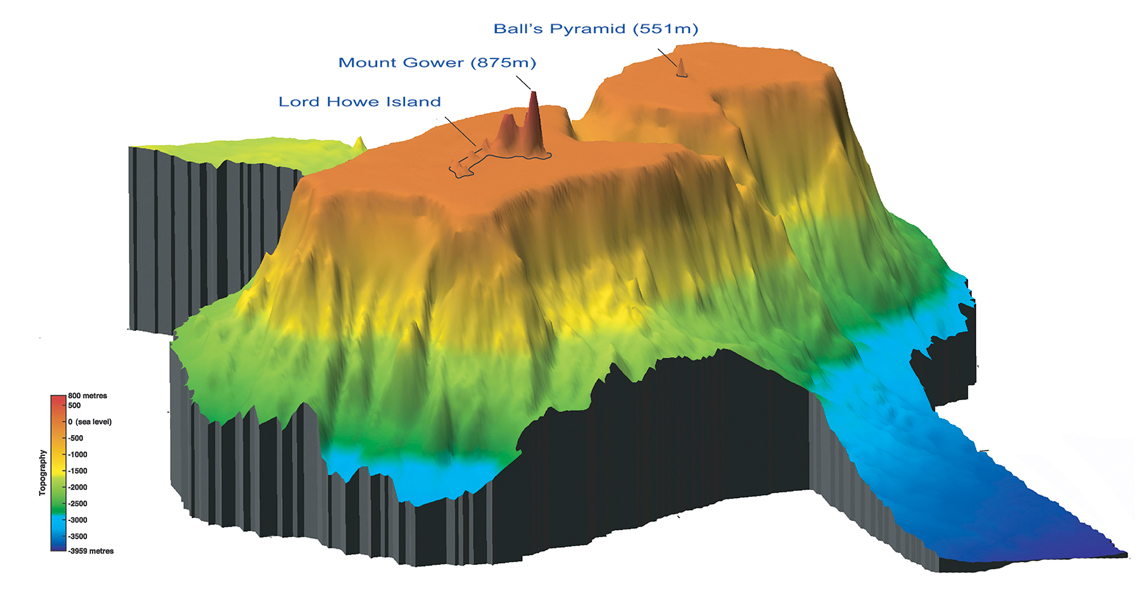 “Lord Howe Island and Ball’s Pyramid are eroded volcanic peaks.”
[Speaker Notes: Image: https://lhimuseum.com/learn/geology/]
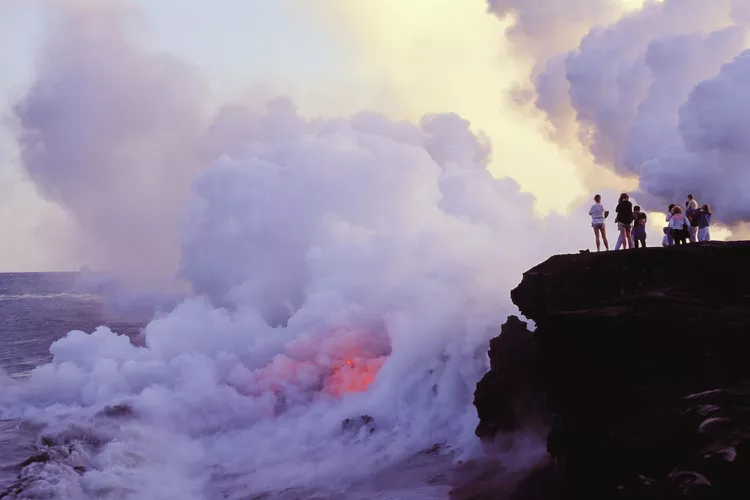 “While the hot spot itself is fixed, the plate is moving”.
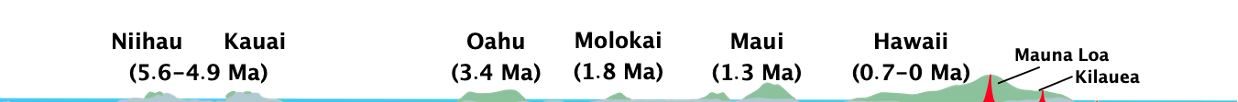 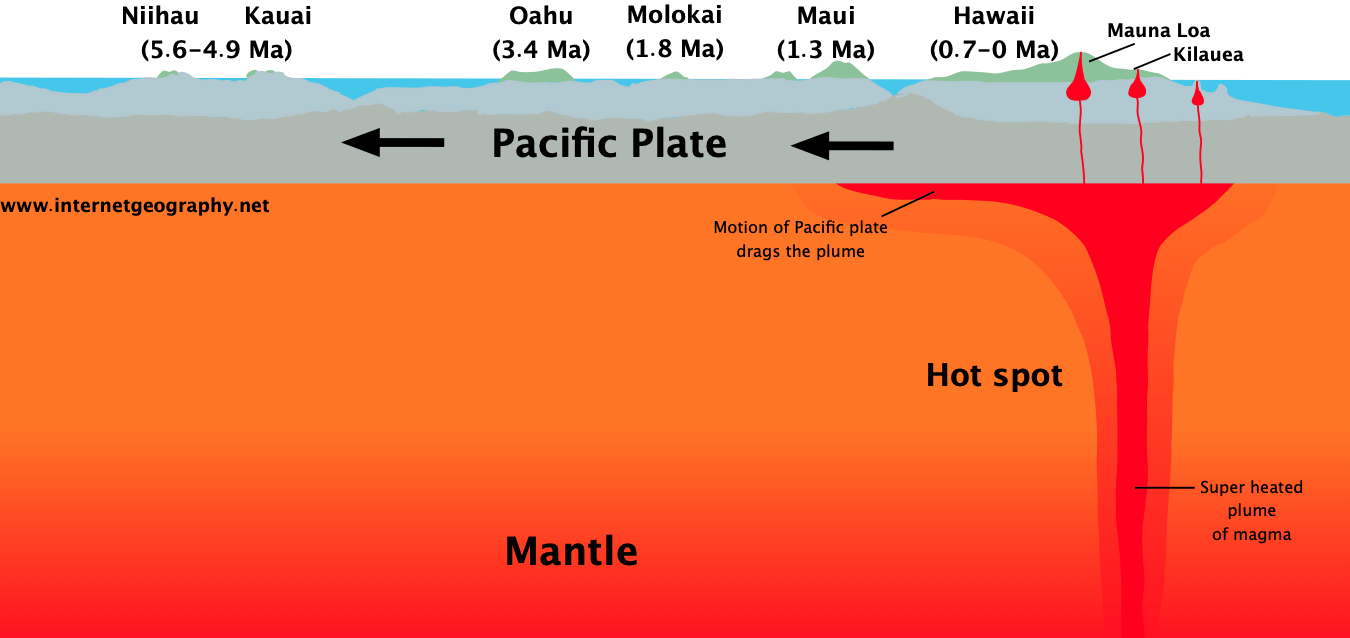 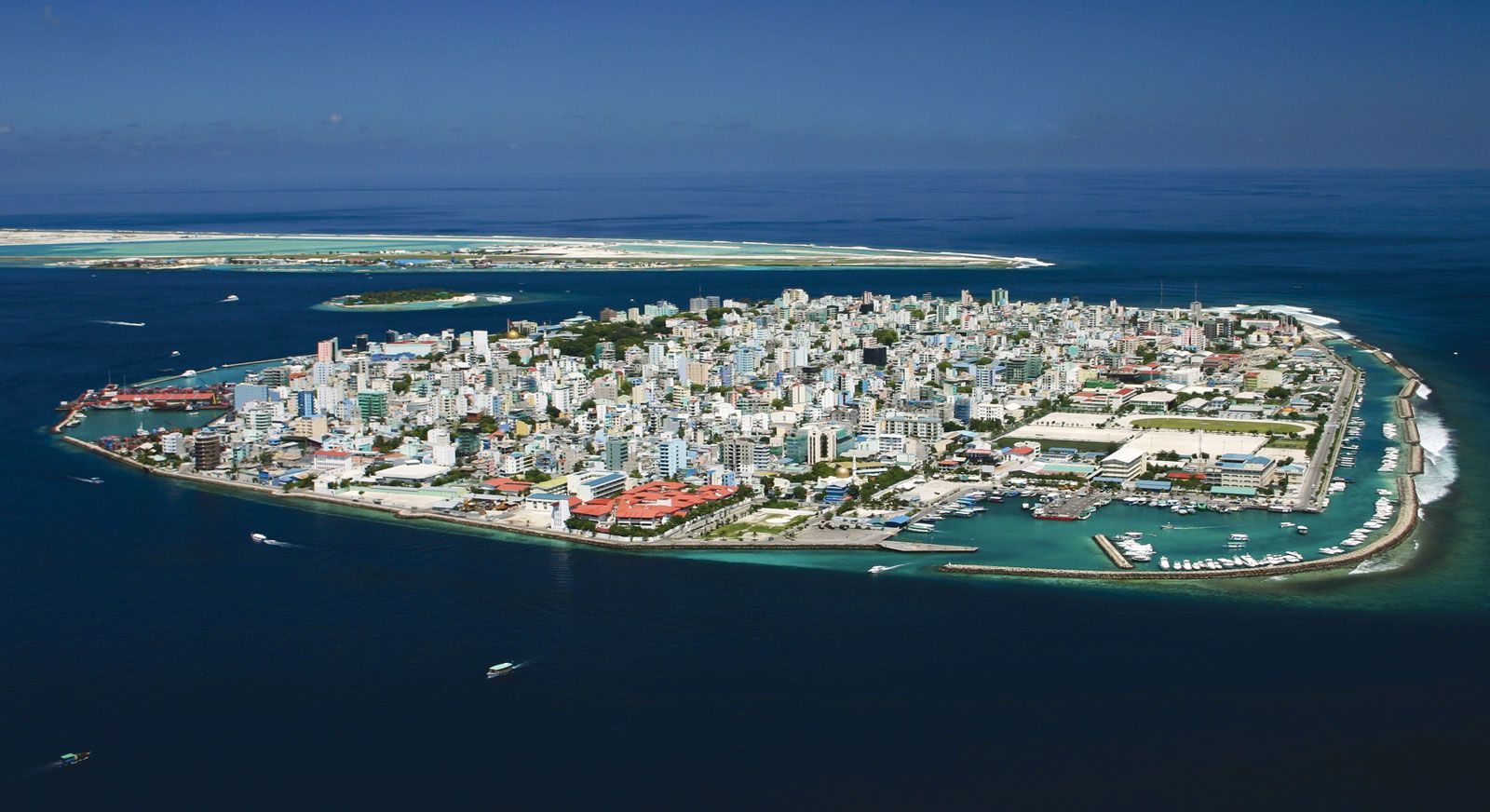 How do atolls form?

An atoll is the remains of the top of a volcano that once rose above the water’s surface but has since become submerged.

Long after the volcano receded into the ocean, 
the atoll still remains.
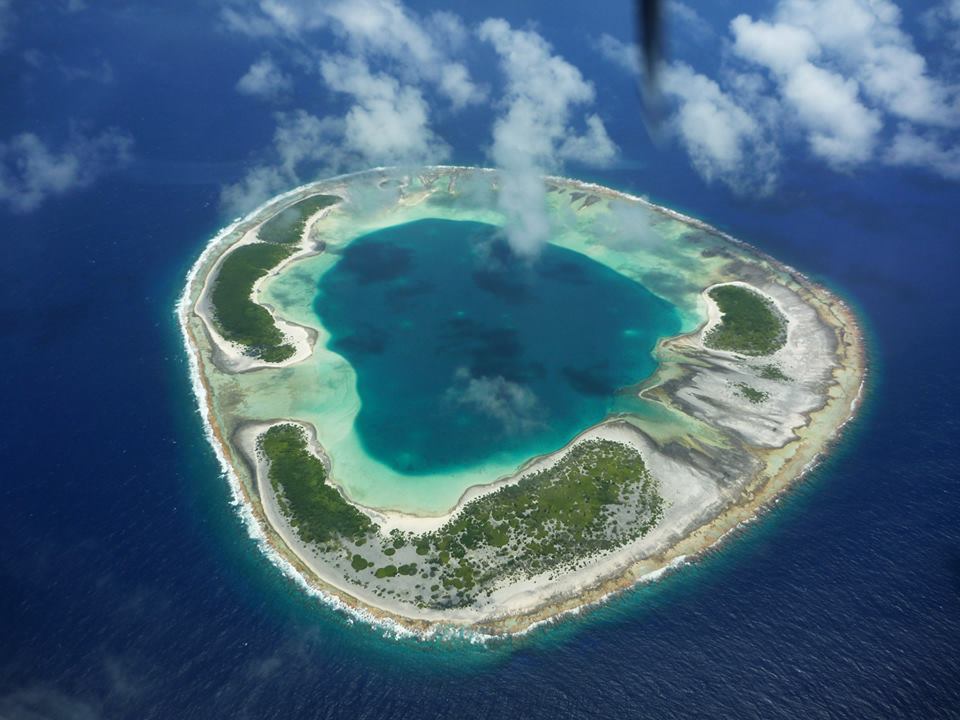 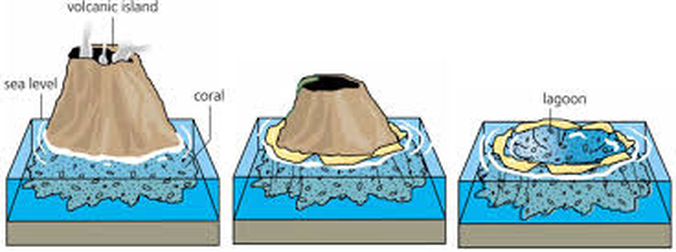 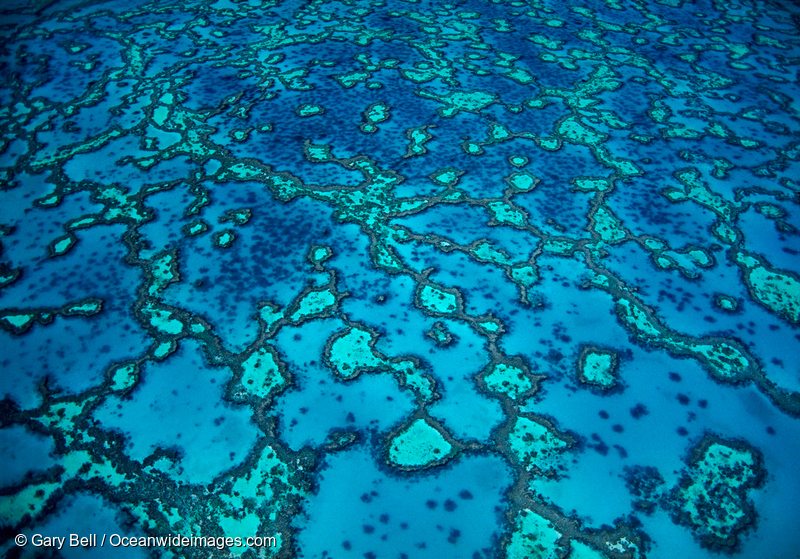 Heron Island and other reefs in the Capricorn Bunker Group are platform (or patch) reefs that grow up from the shallow continental shelf. Those that reach the surface form islands called coral cays (e.g. Heron Island). Others aren’t quite there yet (Wistari Reef).  Whether they form an island or not depends on whether reef growth (and uplift) is faster than subsistence (sinking) and sea level rise (Fig. 12). Notably, those that are already coral cays, such as Heron Island, were shallower to begin with, thus got a head start.
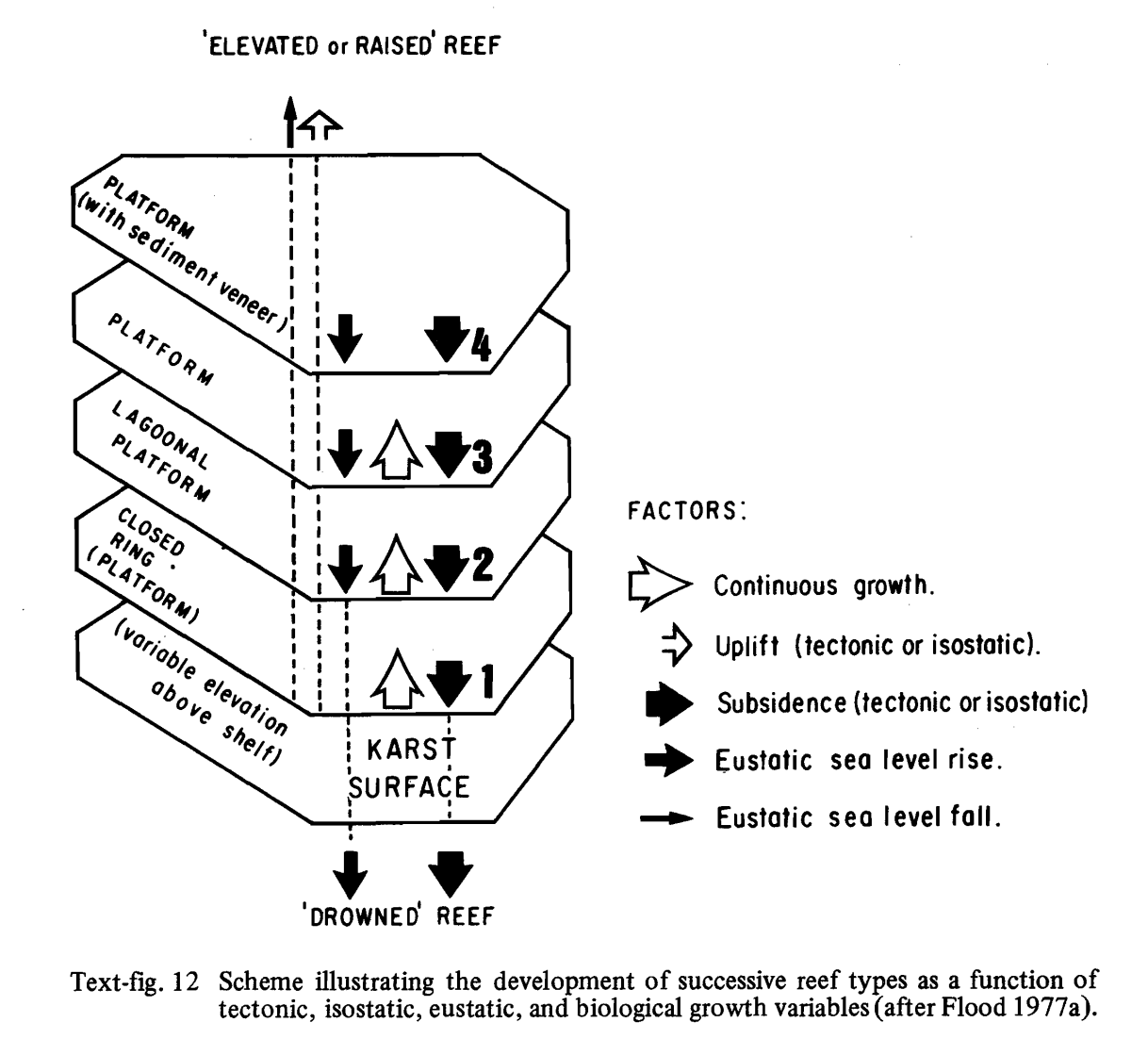 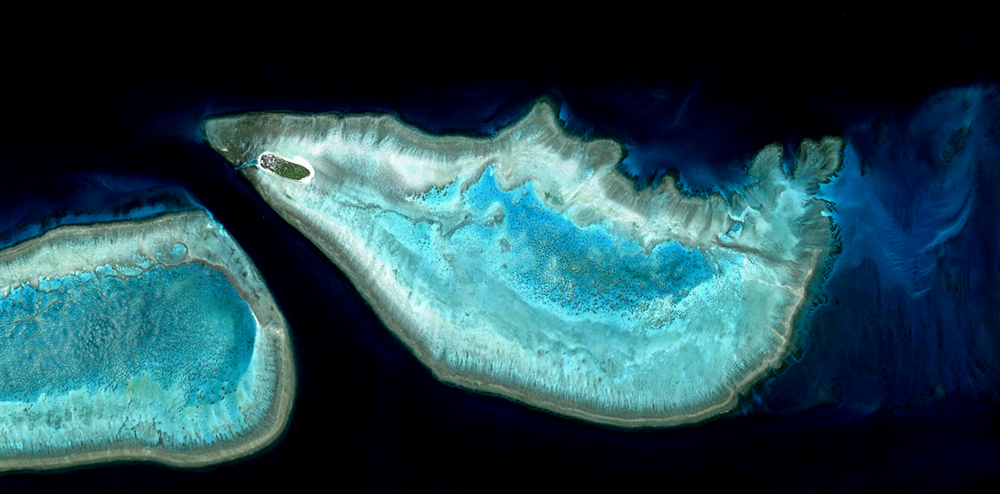 [Speaker Notes: Image: https://espace.library.uq.edu.au/data/UQ_10881/dgp_1978_8_3.pdf?Expires=1695620567&Key-Pair-Id=APKAJKNBJ4MJBJNC6NLQ&Signature=PXvOrH1Nz8Rcmb8aVmXHFu2rPtssEjcYkHhDEx5YwX7DwmyGMxdB87OQzfcEh5t12~bbW8cNKisjLf7ZOdMh-F5YJ1uvWUvVVyqrGt-YsjUr2bPMNj2E1QQpboKtgguWIqeR605GEuEGp6Ah7EEMgMEp8RTuV593M-hNIPBXeh569gKxHg0-TwokCPn3hB2ak3jpWTjhaC5Df6imibqfUDvC6mBrKX-acYbDOIyVI9ZlRhtj98V6MT3n7uF29Qm7BNSkiMKQt656sljdXZgr34EREDXfl2BwQXjIZY0wUABouJNmiB1owT4lHLFebCT6fvOHRmMbZ73FUZAxsAByEw__]
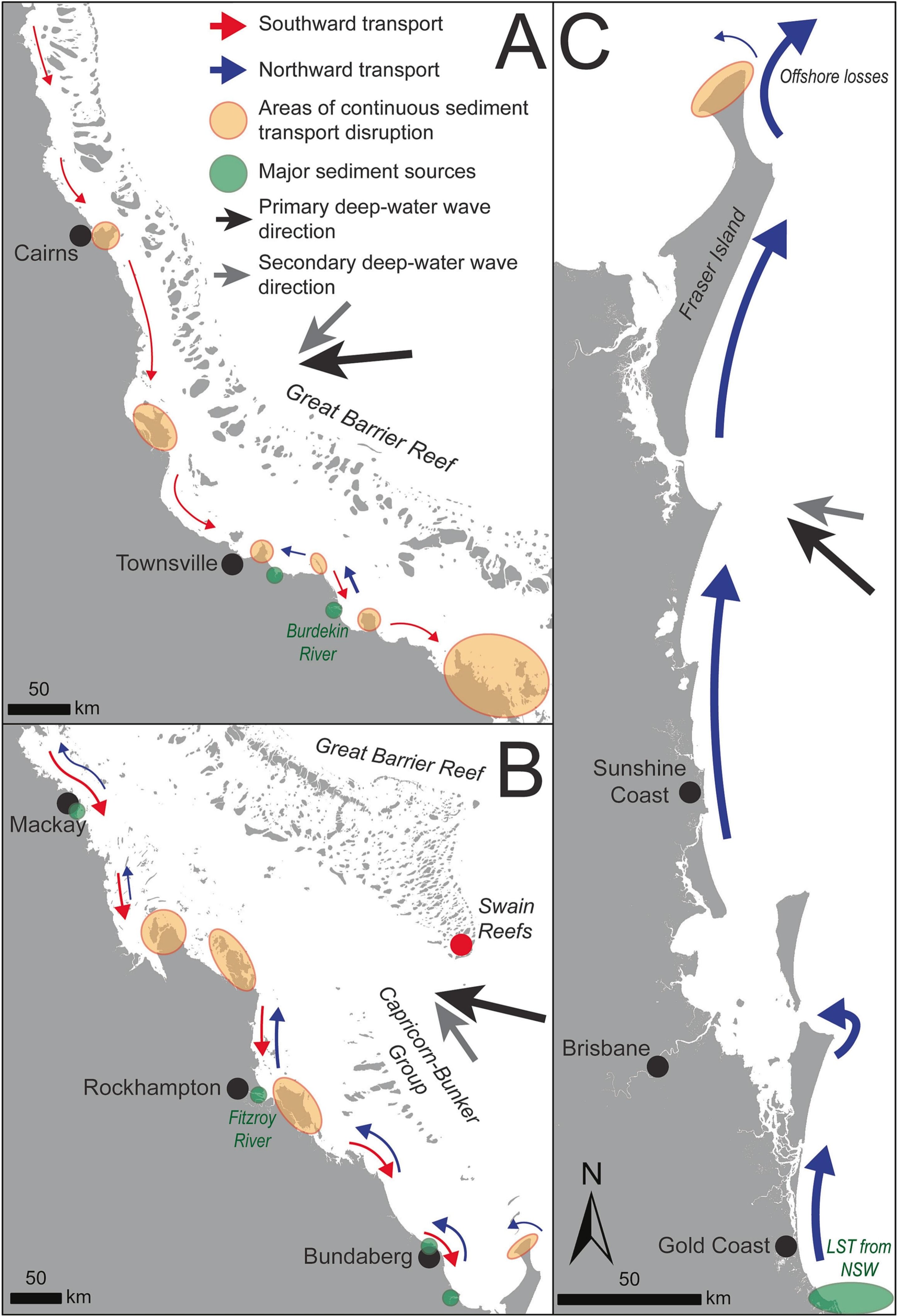 Islands made of SAND

Far left: Diagrammatic representation of the transport of sediment (sand) along the north (a), central (b) and south (c) coastlines of Queensland. 

Below: Longshore Drift
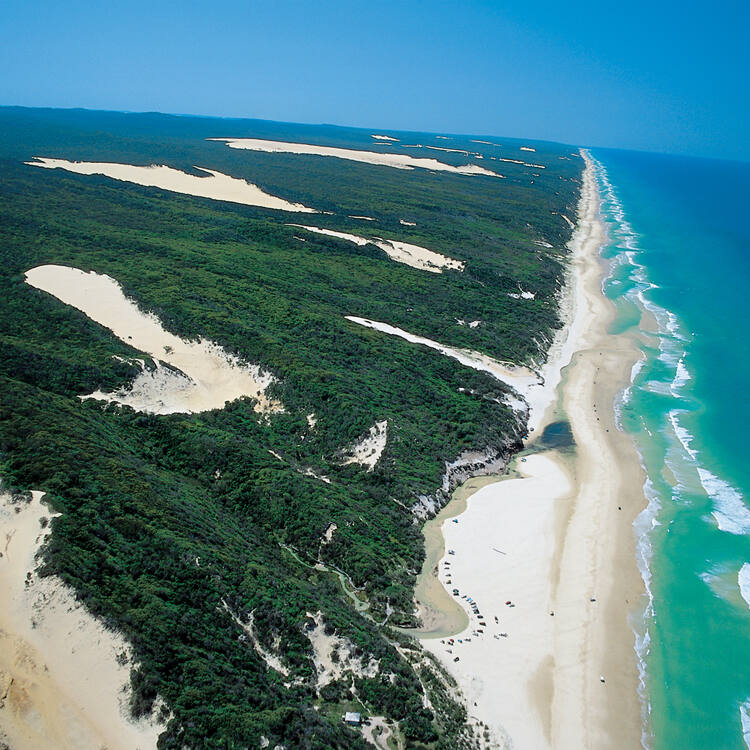 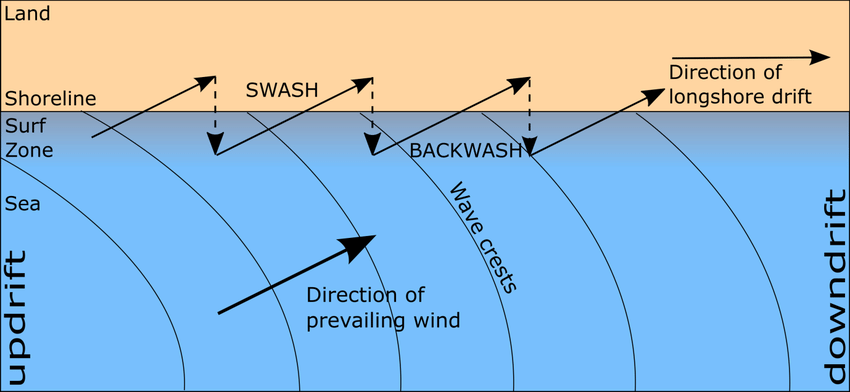 Longshore Drift
[Speaker Notes: Image (left): https://phys.org/news/2023-08-great-barrier-reef-decline-impact.html
Dylan Cowley, Daniel L. Harris, Wave-driven sediment transport potential on a tropical coast: Implications for the northeastern Australian sediment budget, Marine Geology, Volume 463, 2023, 107104, ISSN 0025-3227, https://doi.org/10.1016/j.margeo.2023.107104.]
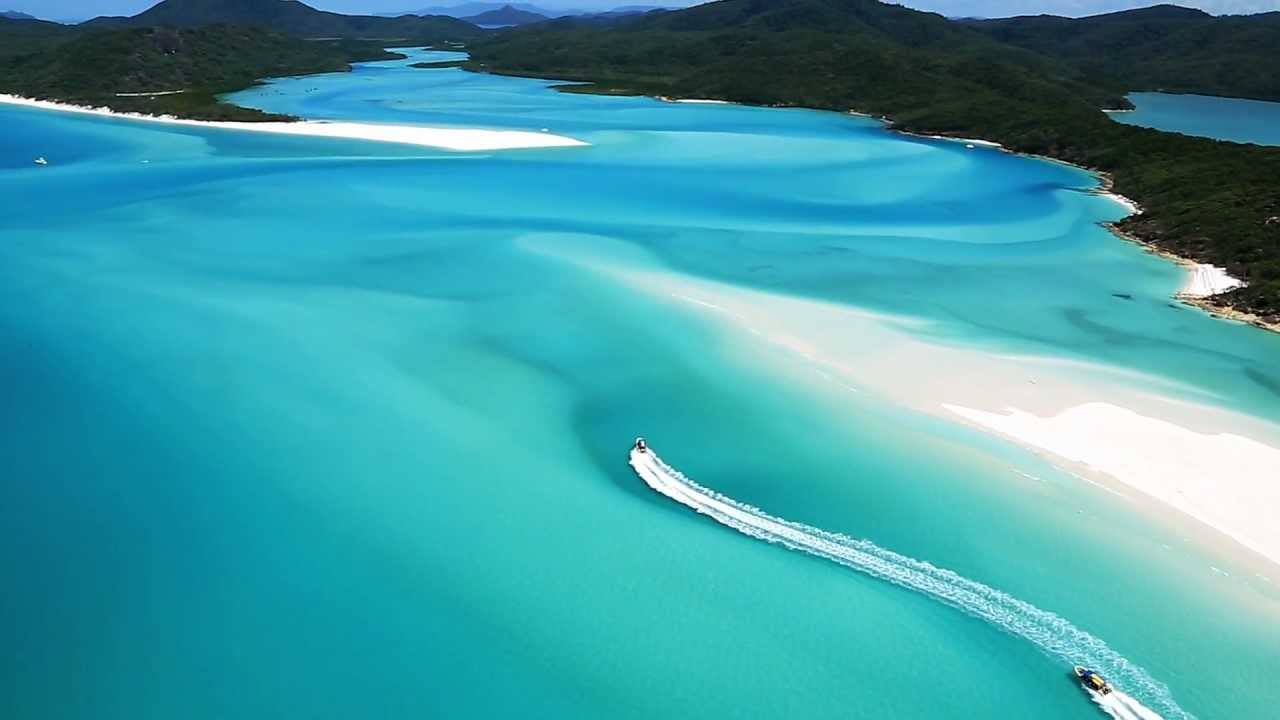 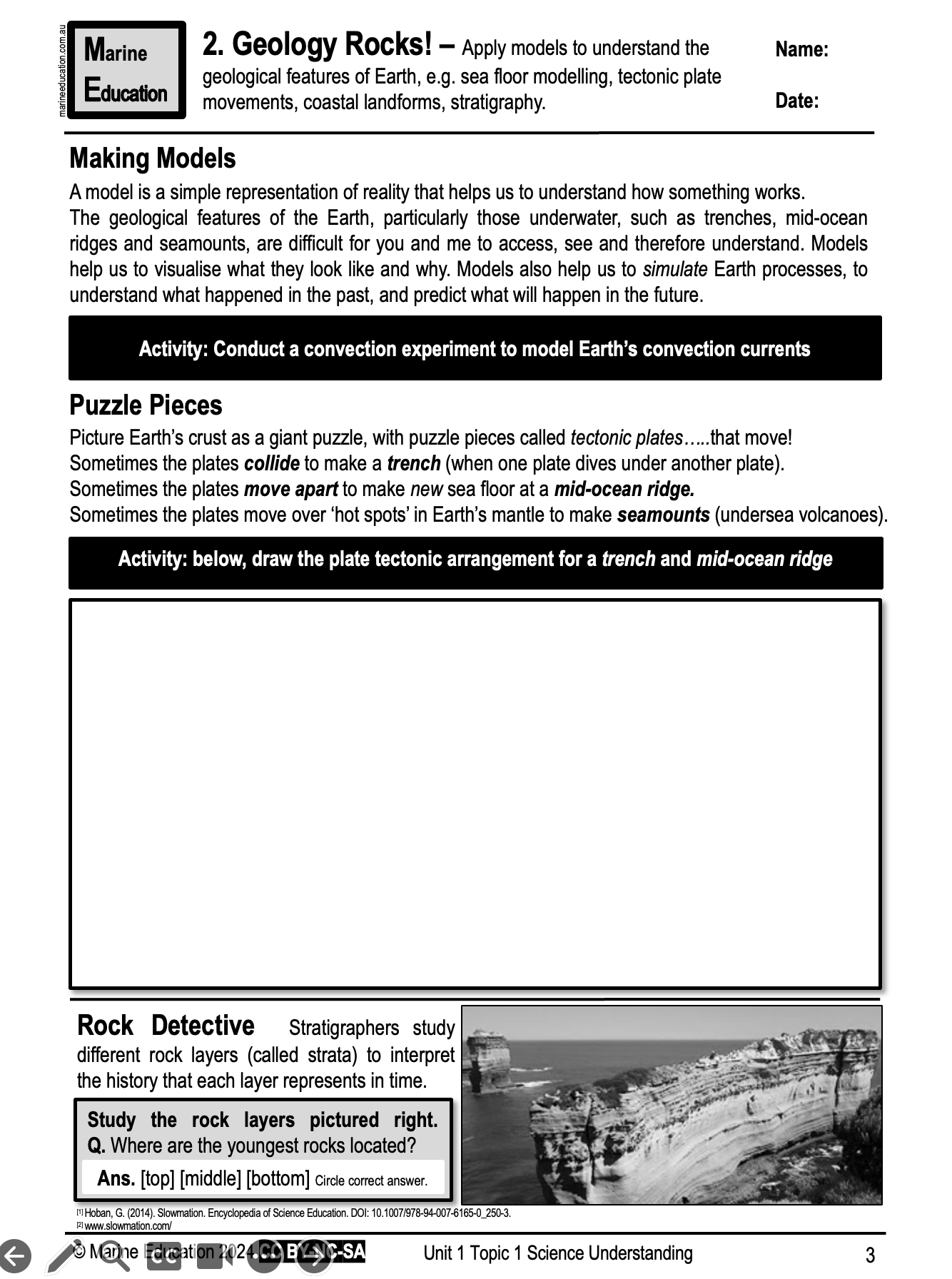 Learning Intention:

Apply models to understand the geological features of the Earth (e.g. sea floor modelling, tectonic plate movements, coastal landforms, stratigraphy) 
Success Criteria:

Complete Marine Education worksheet ‘’2. Geology Rocks!’
[Speaker Notes: Image: https://medium.com/@amykwilson/weird-and-wonderful-creatures-of-the-deep-sea-66826a3ae5e4]